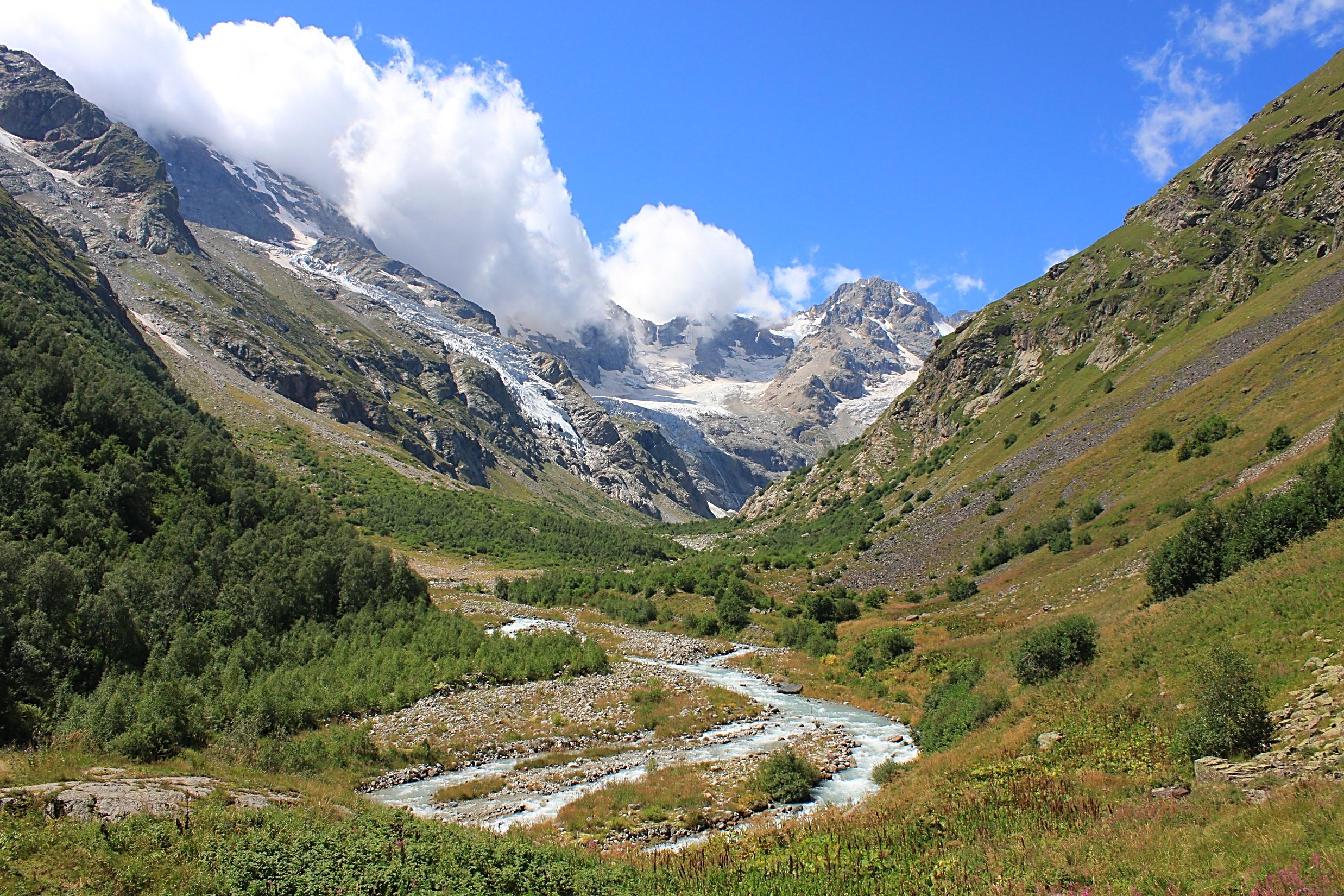 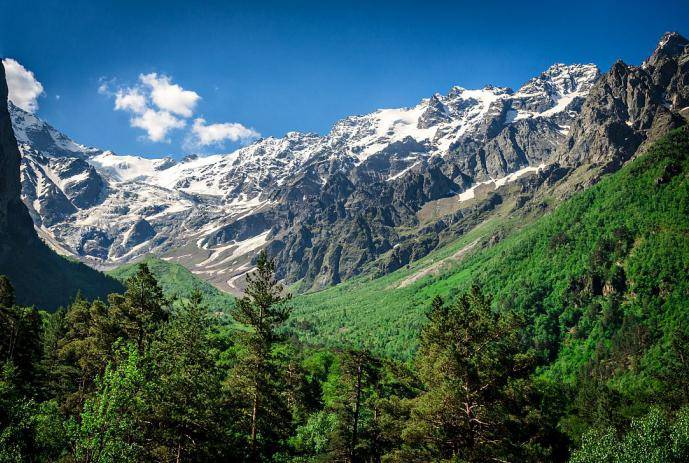 2
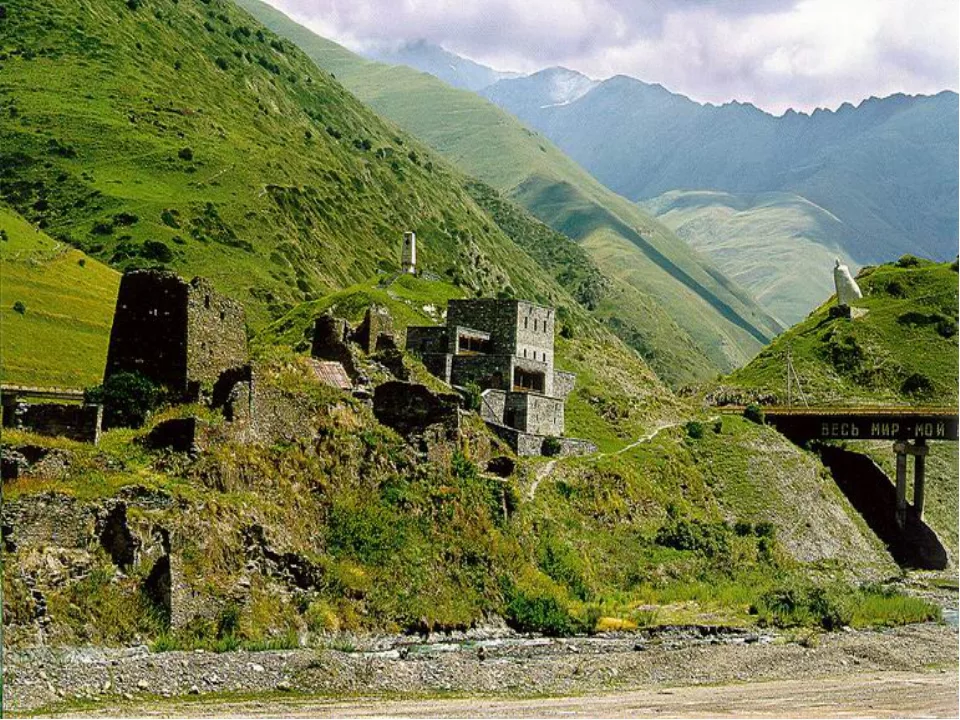 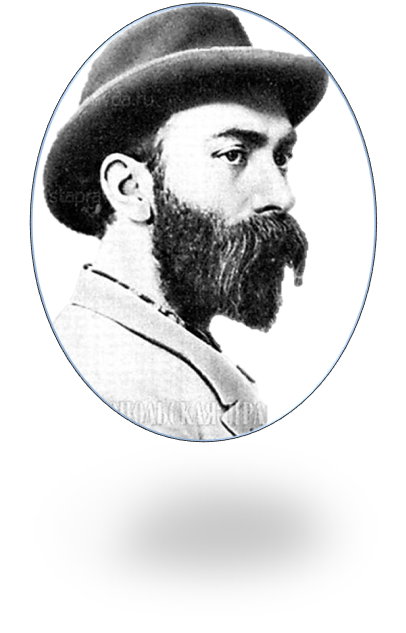 3
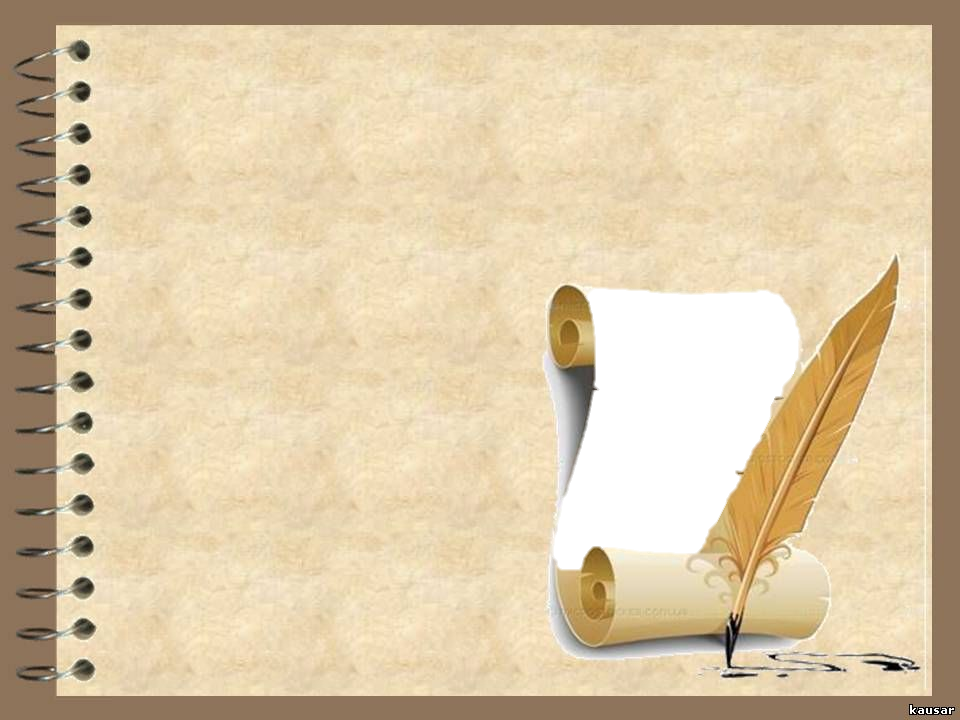 4
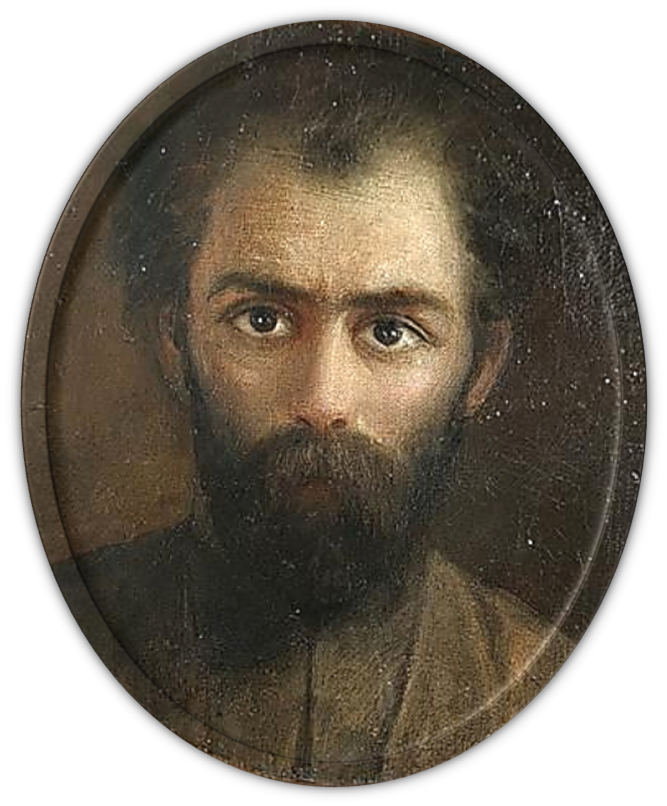 Ракæс!..
Æрцыдтæн… Мæхицæй фыддæр
Мæгуырæй куы ссардтон дæу дæр,
Мæ уарзон, мæ иубæстон адæм!..
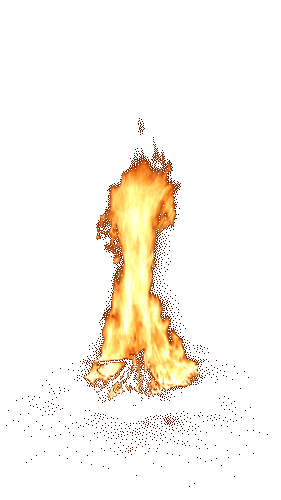 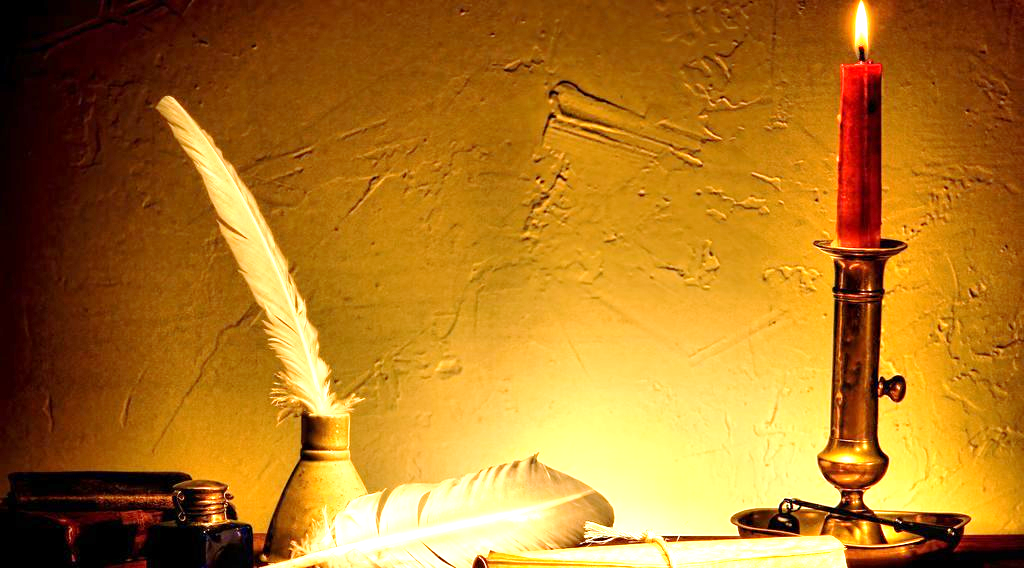 5
Темæ: «Цы уыдзæн нæ фидæн, нæ фæстаг?» Хетæгкаты 
Къостайы æмдзæвгæ «Ракæс»-мæ гæсгæ
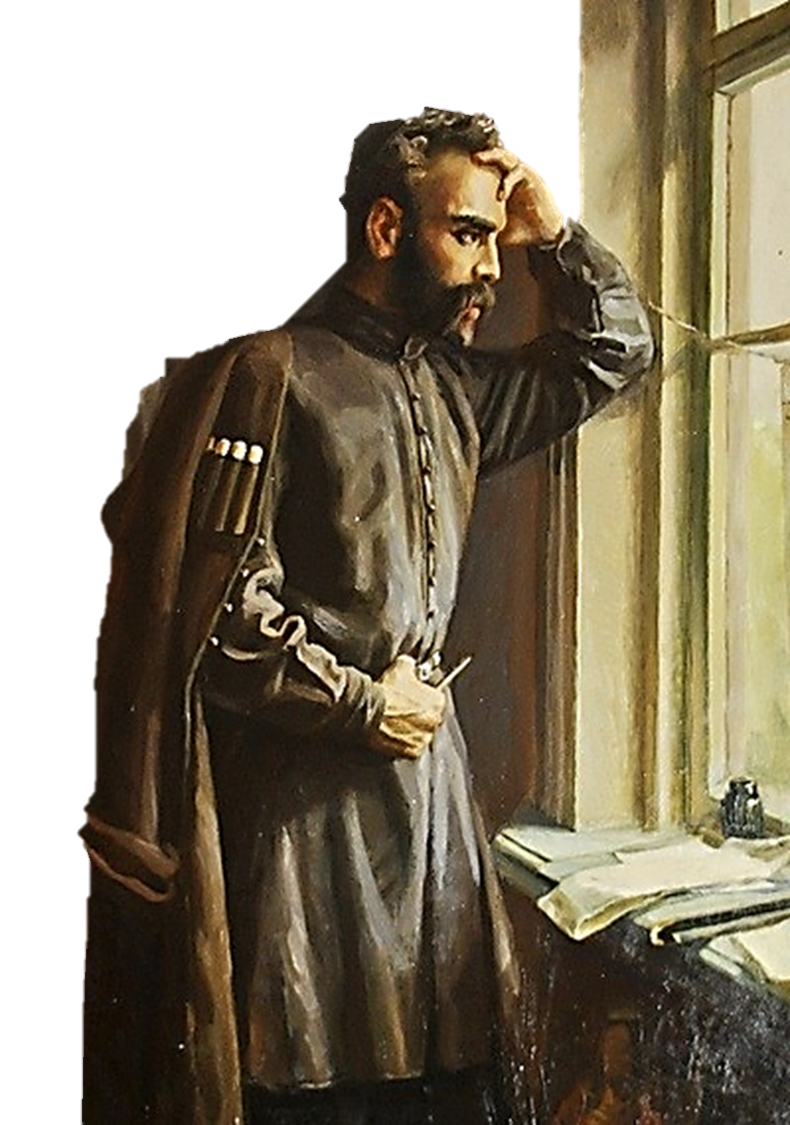 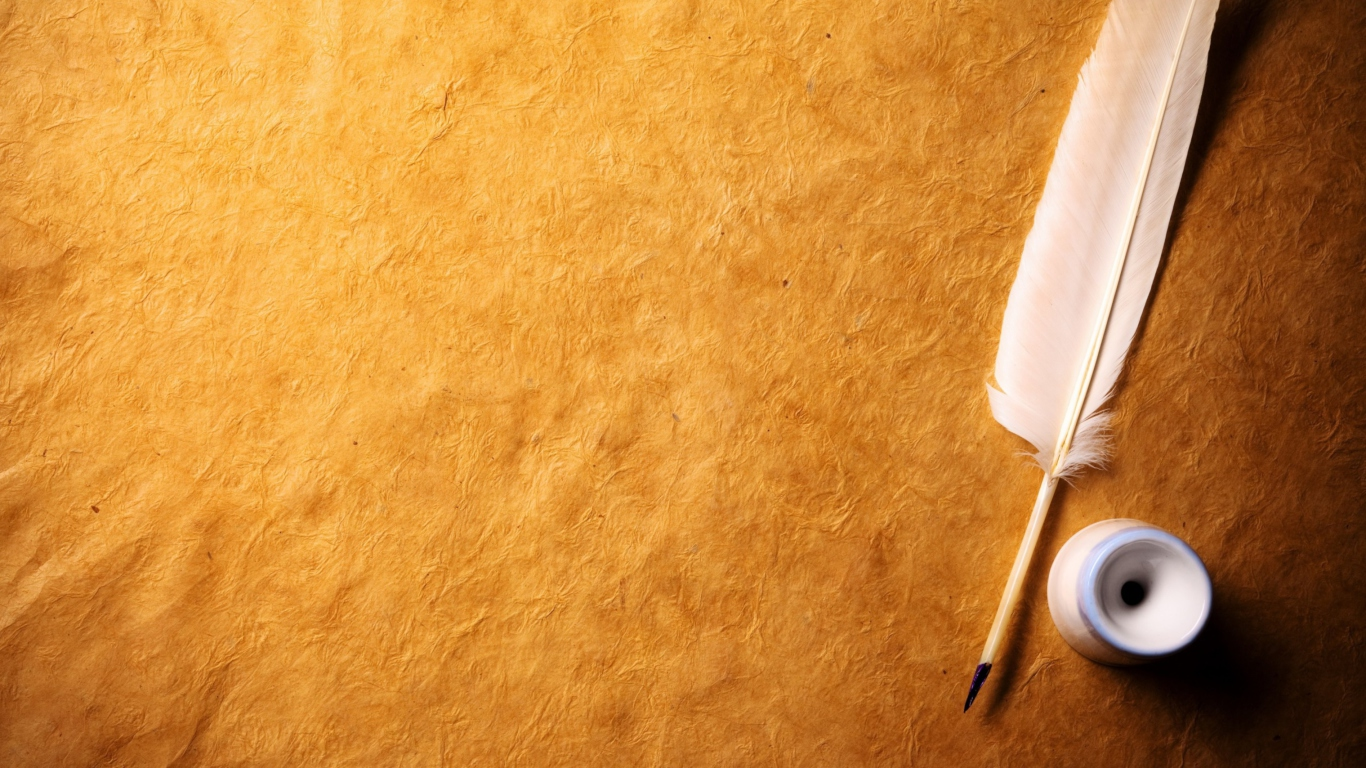 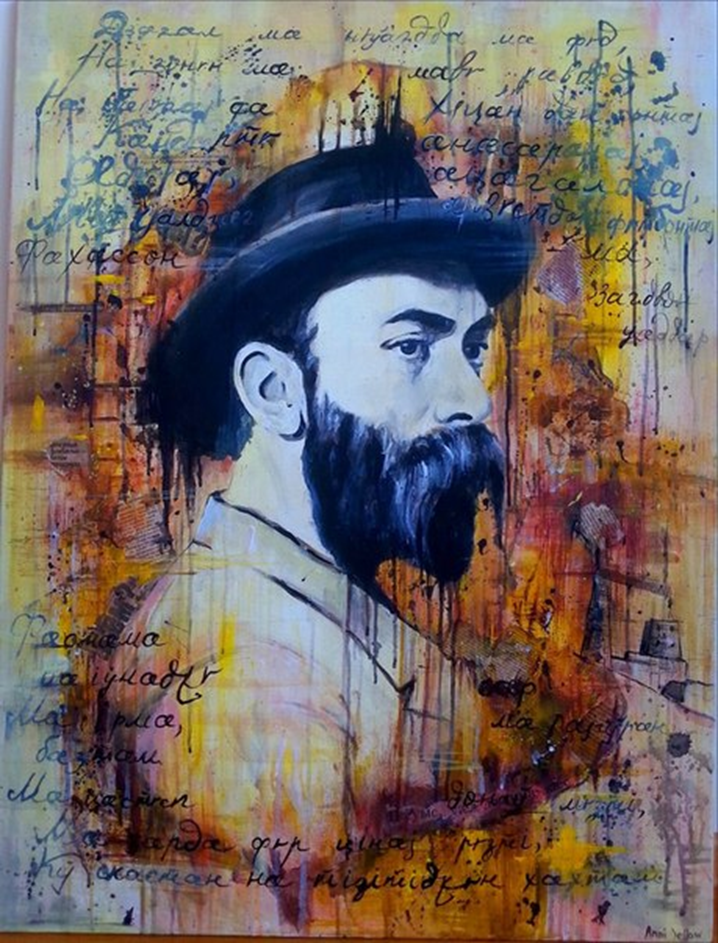 Ирон адæмы сæуæхсид
Нæ цæугæ мæсыг
Нæ культурæйы астæуккаг цæджындз
6
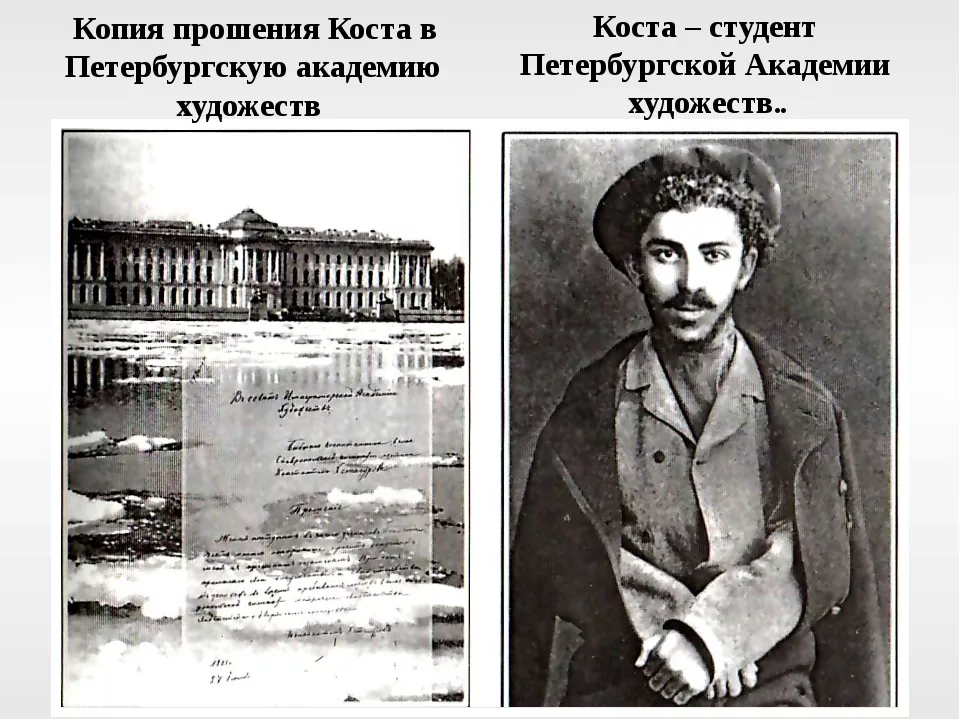 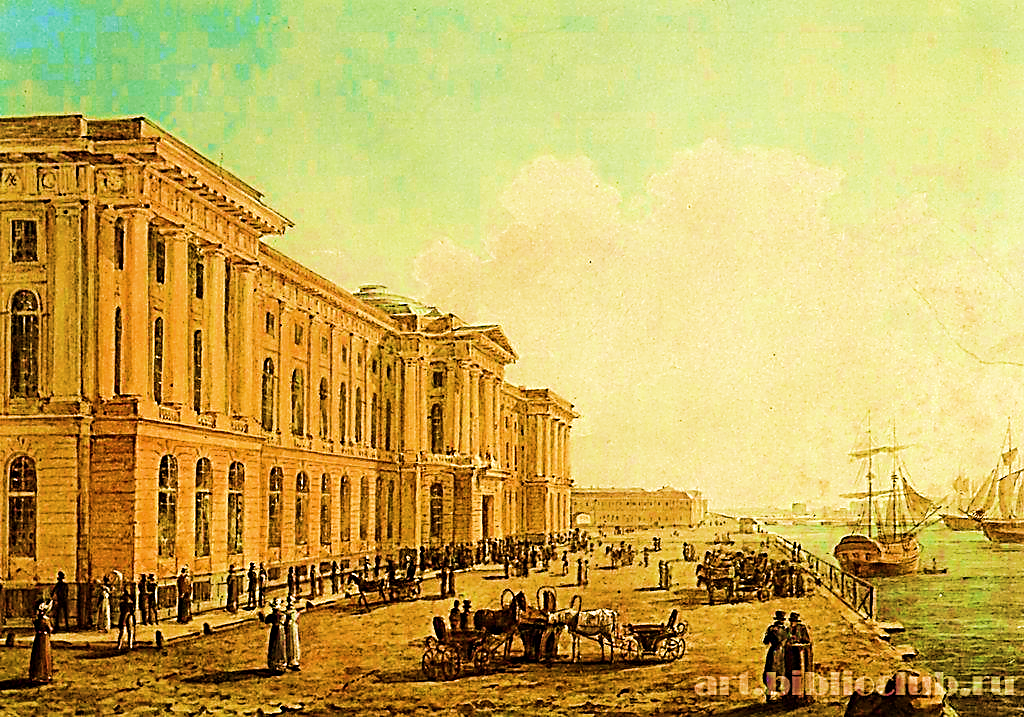 Къоста – студент
7
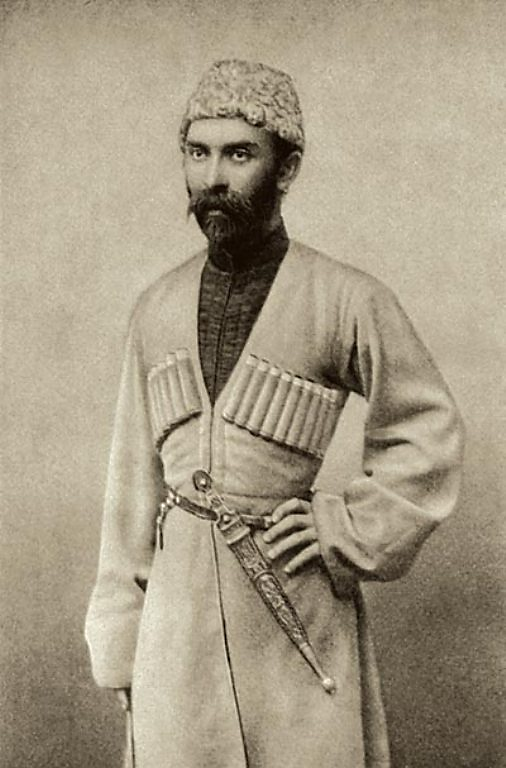 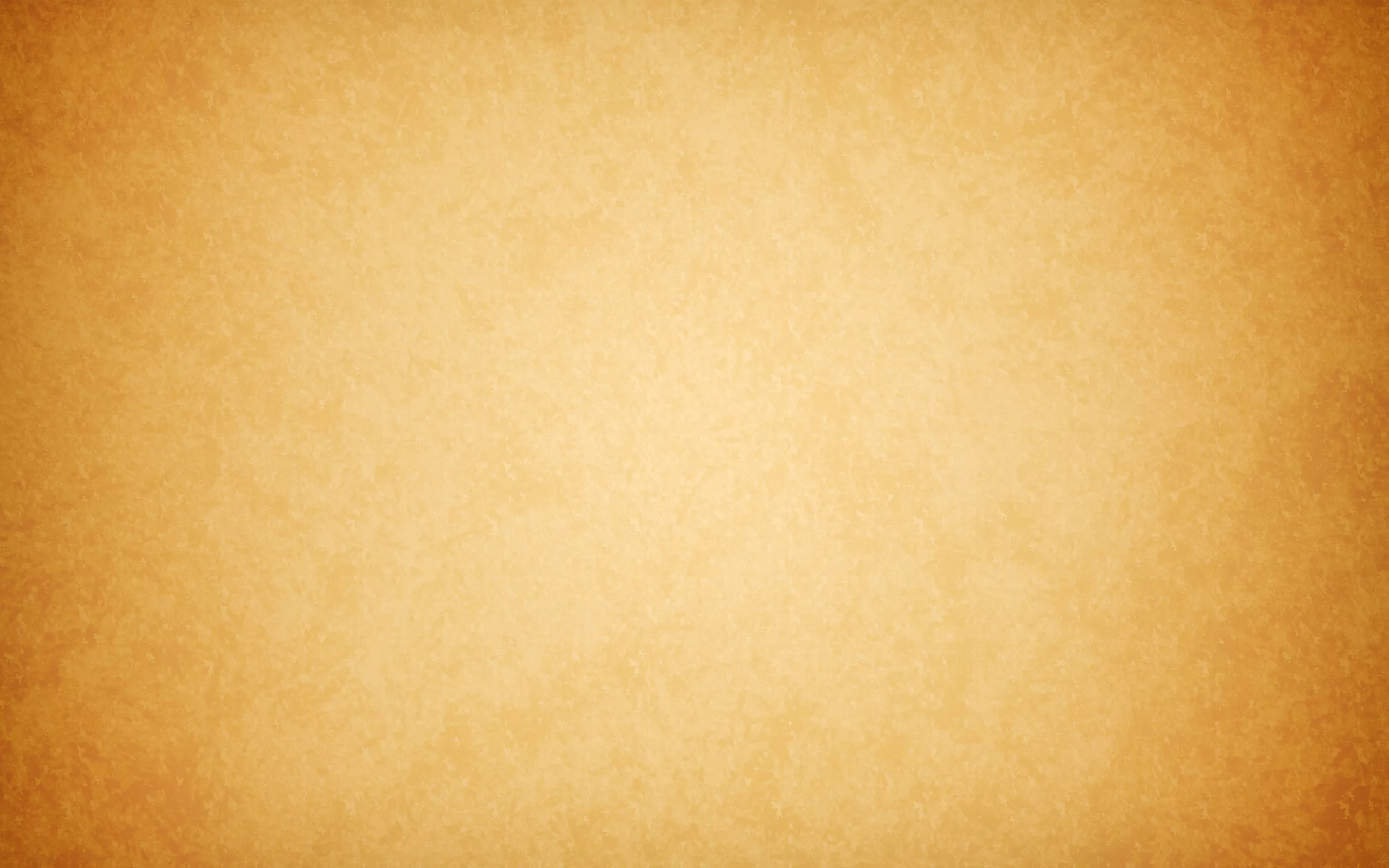 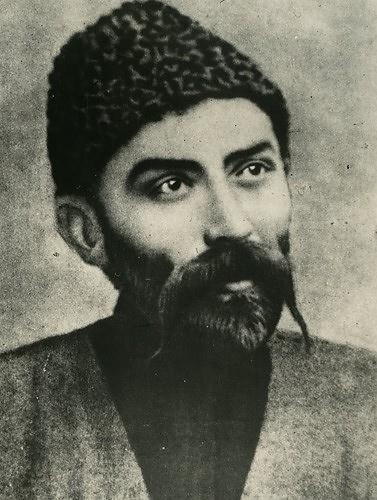 8
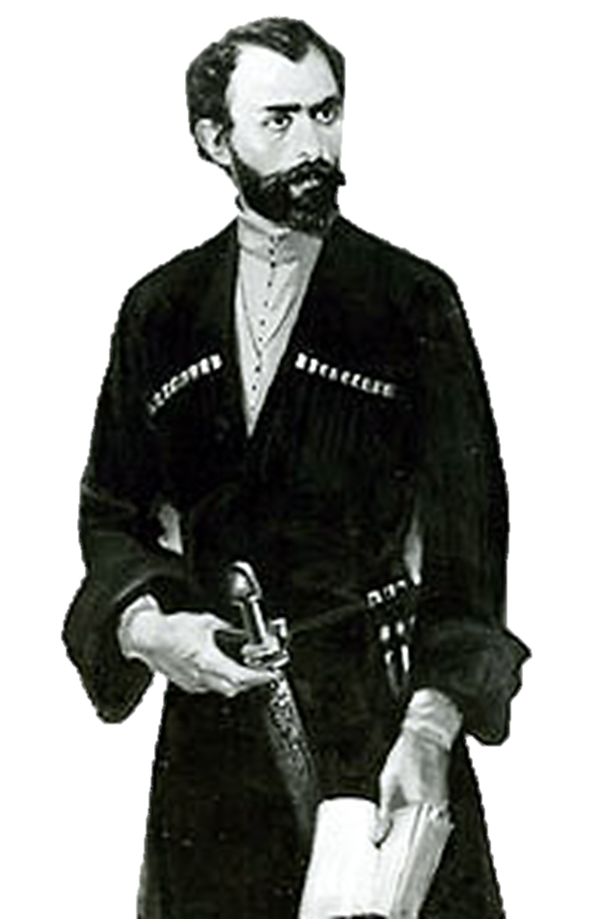 9
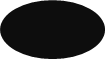 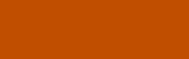 Æмбисæндтæ Фыдыбæстæйы тыххæй:
Райгуырæн бæстæ адджын у.
Фыдыбæстæ ныййарæг мадау - адджын.
Лæгæн дунейыл адджындæр цы баззад? – Мад, хæдзар, Райгуырæн бæстæ.
Дард бæлццон йæ райгуырæн бæстæм куы  ‘ рыфты, уæд ног райгуырæгау вæййы.
Æнахуыр бæсты æлдарæй дæр зын цæрæн у.
10
11
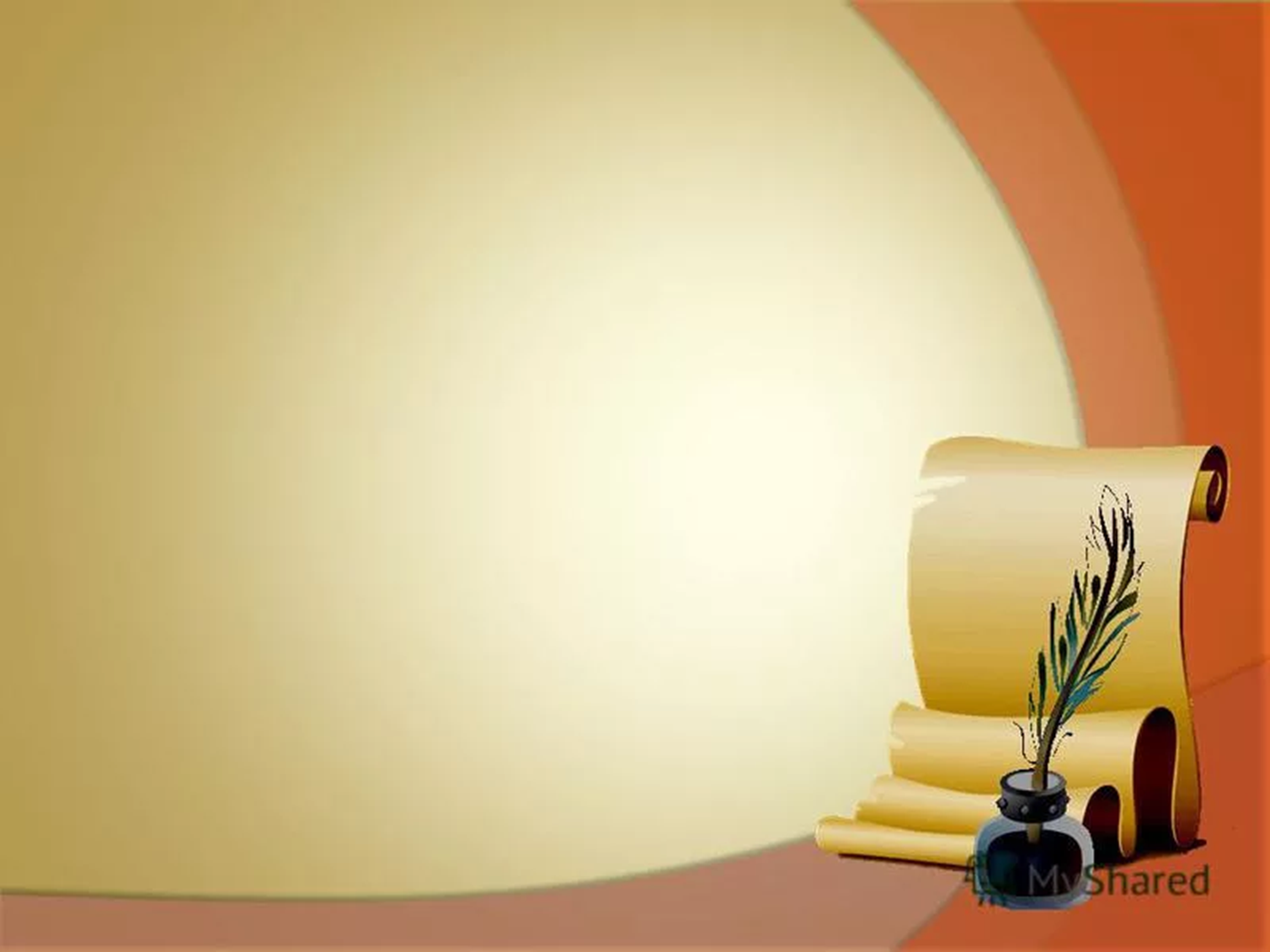 Дзырдуатон куыст
Сонтæй	- гыццылæй, чысылæй
(Ы)стæм –  редко, мало
Æнæсæронæй	- беспомощный
Æцæгæлон 	- чужой
Фыдæбон -проклятый, несчастный
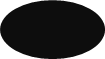 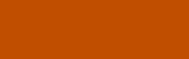 12
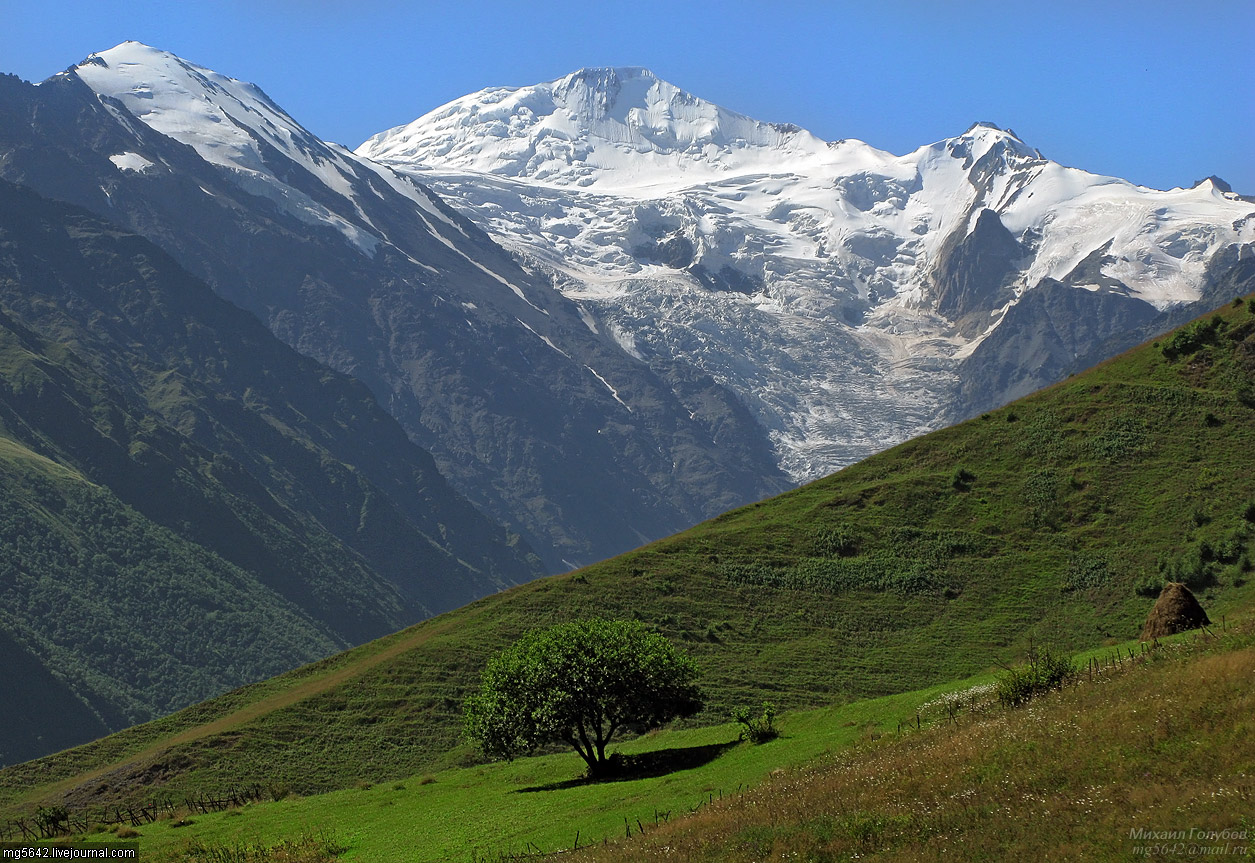 13
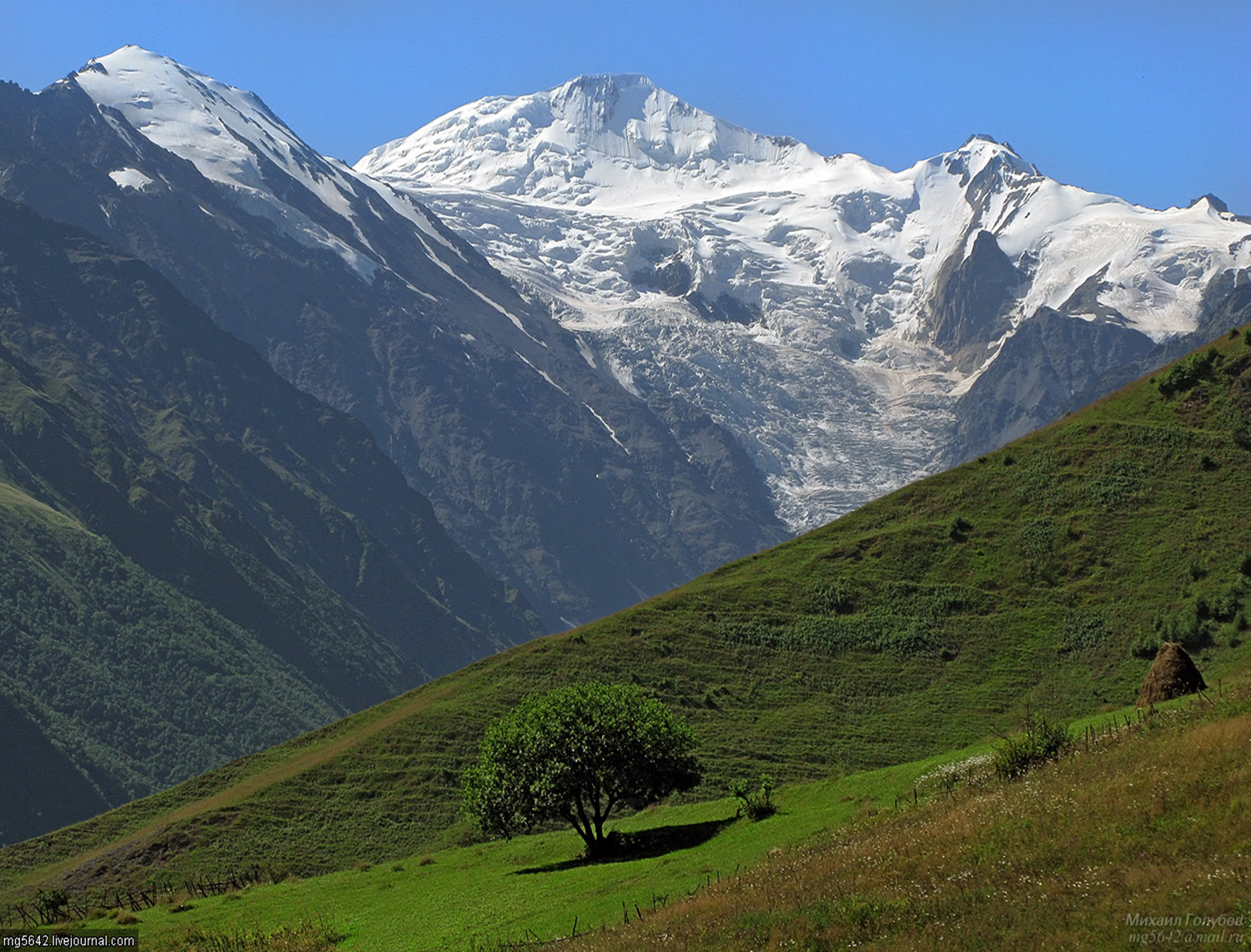 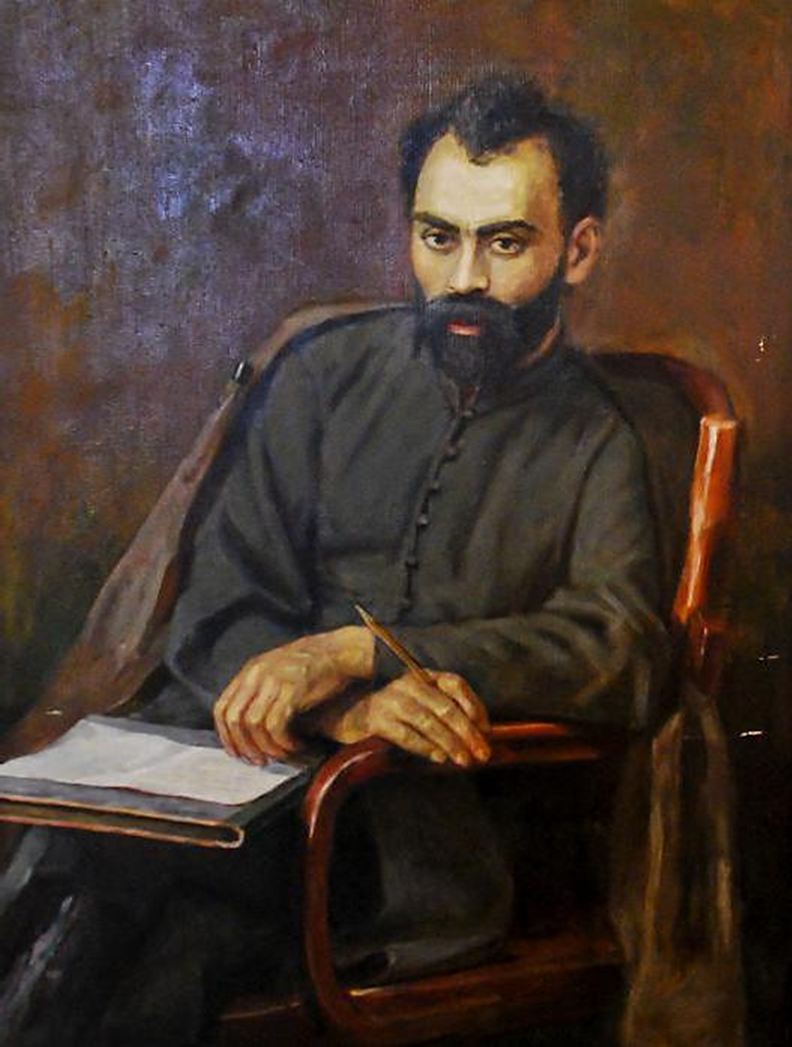 «Цы уыдзæн нæ фидæн, нæ фæстаг?»
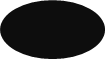 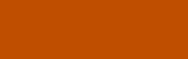 14
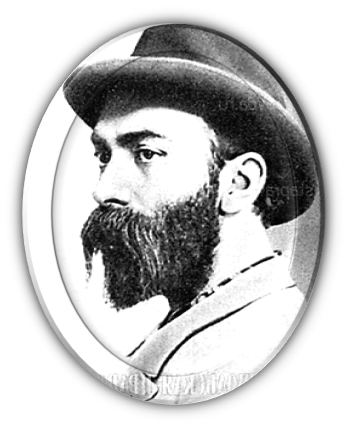 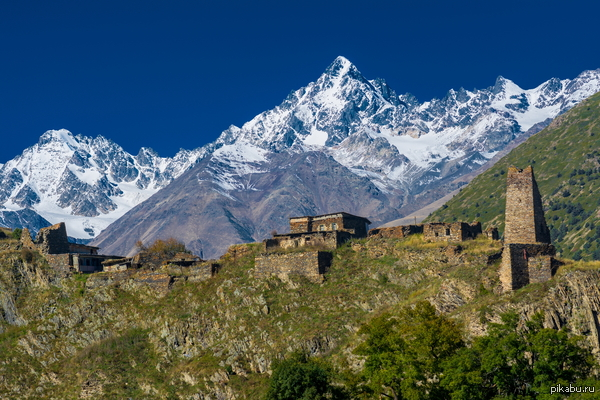 Адæмы фарнæй къæдзæх дæр ныннæры,-
Гъе, мардзæ, исчи! – бынтон сæфт кæнæм!..
Хетæгкаты Къоста
Лæджы хуызæн лæг нæм – ыстæм,
Бæрæг дæр нæ нал  ис, цы стæм,
Цы уыдзæн нæ фидæн, нæ фæстаг? -
15
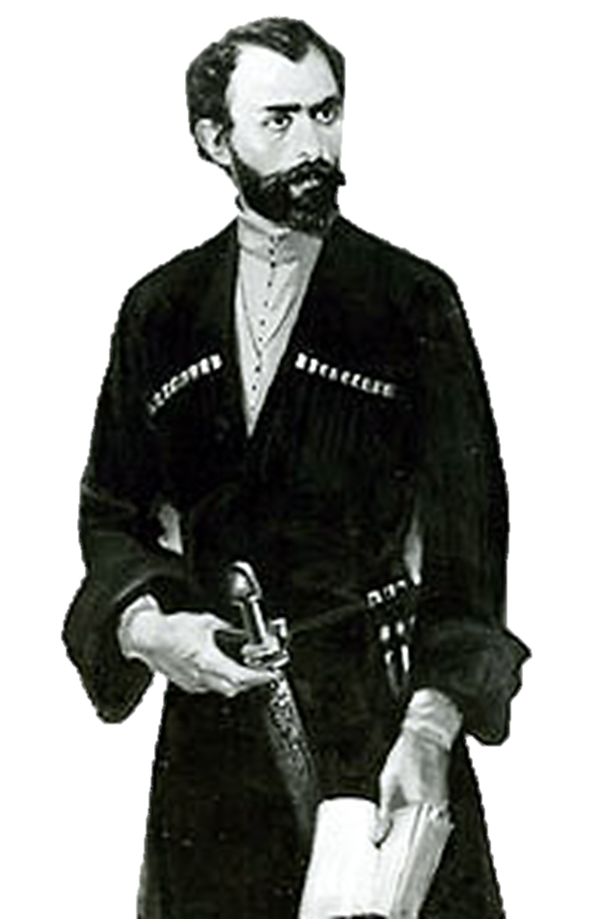 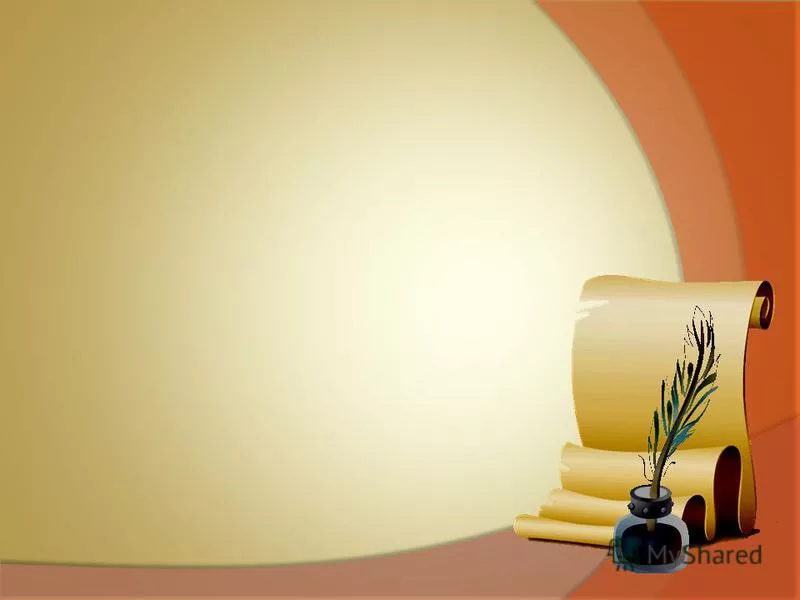 «Цы уыдзæн нæ фидæн, нæ фæстаг?»
16
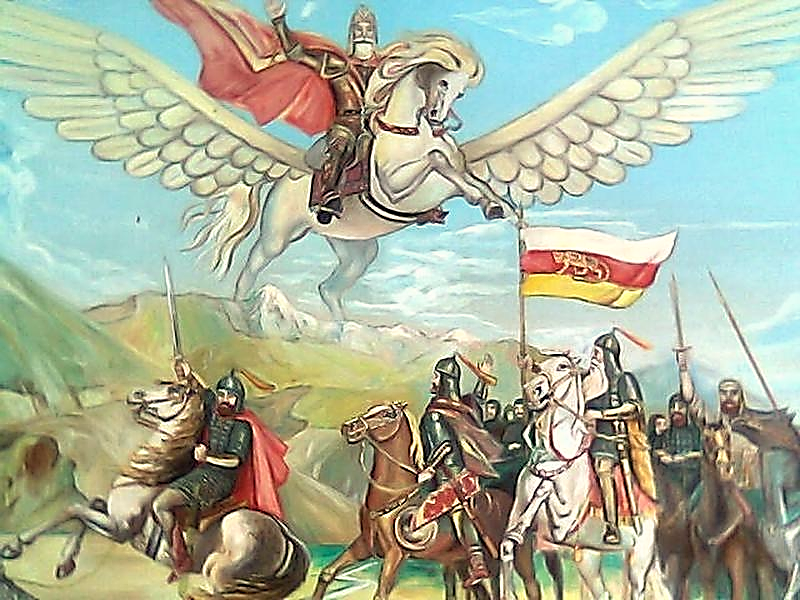 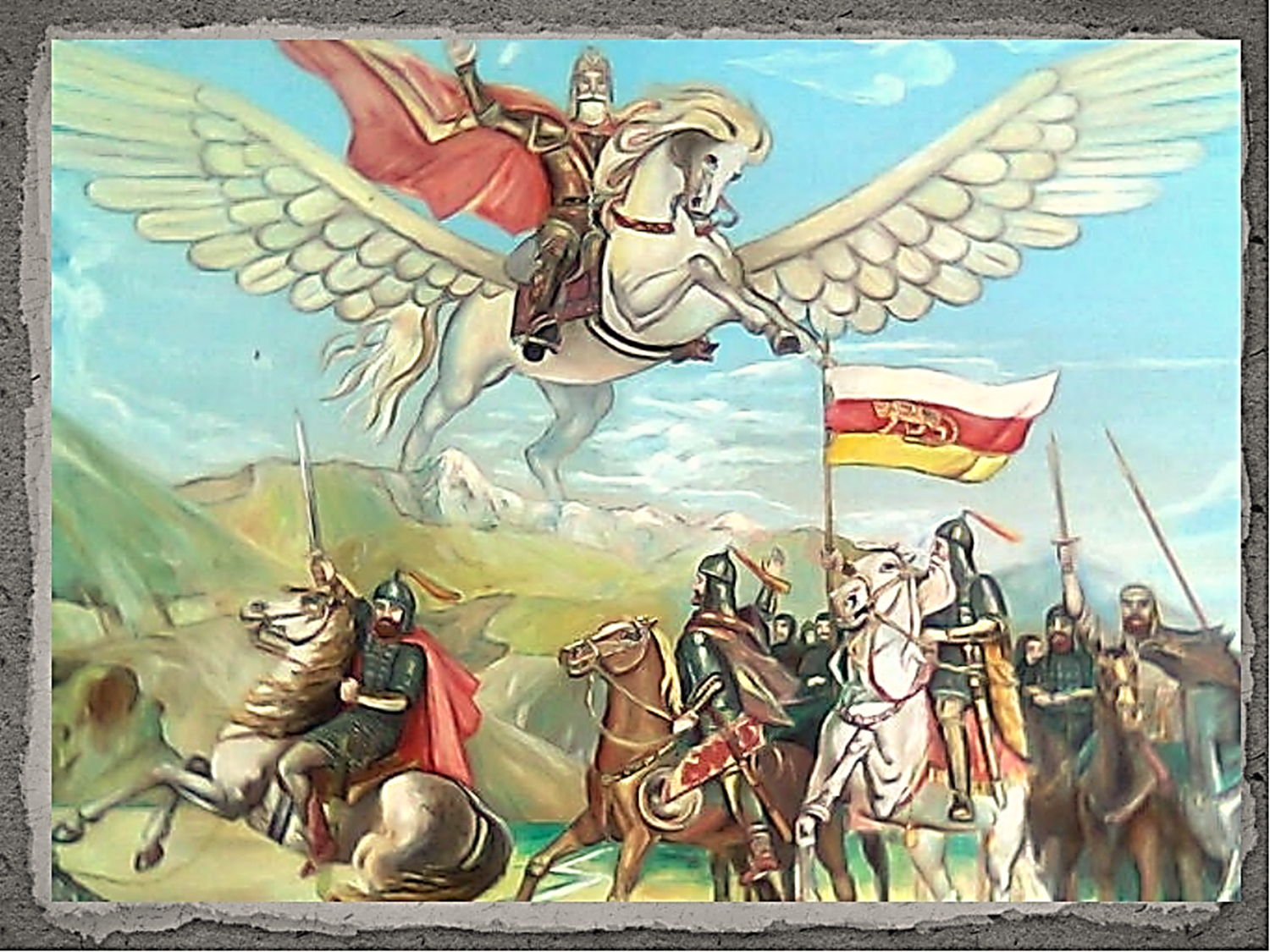 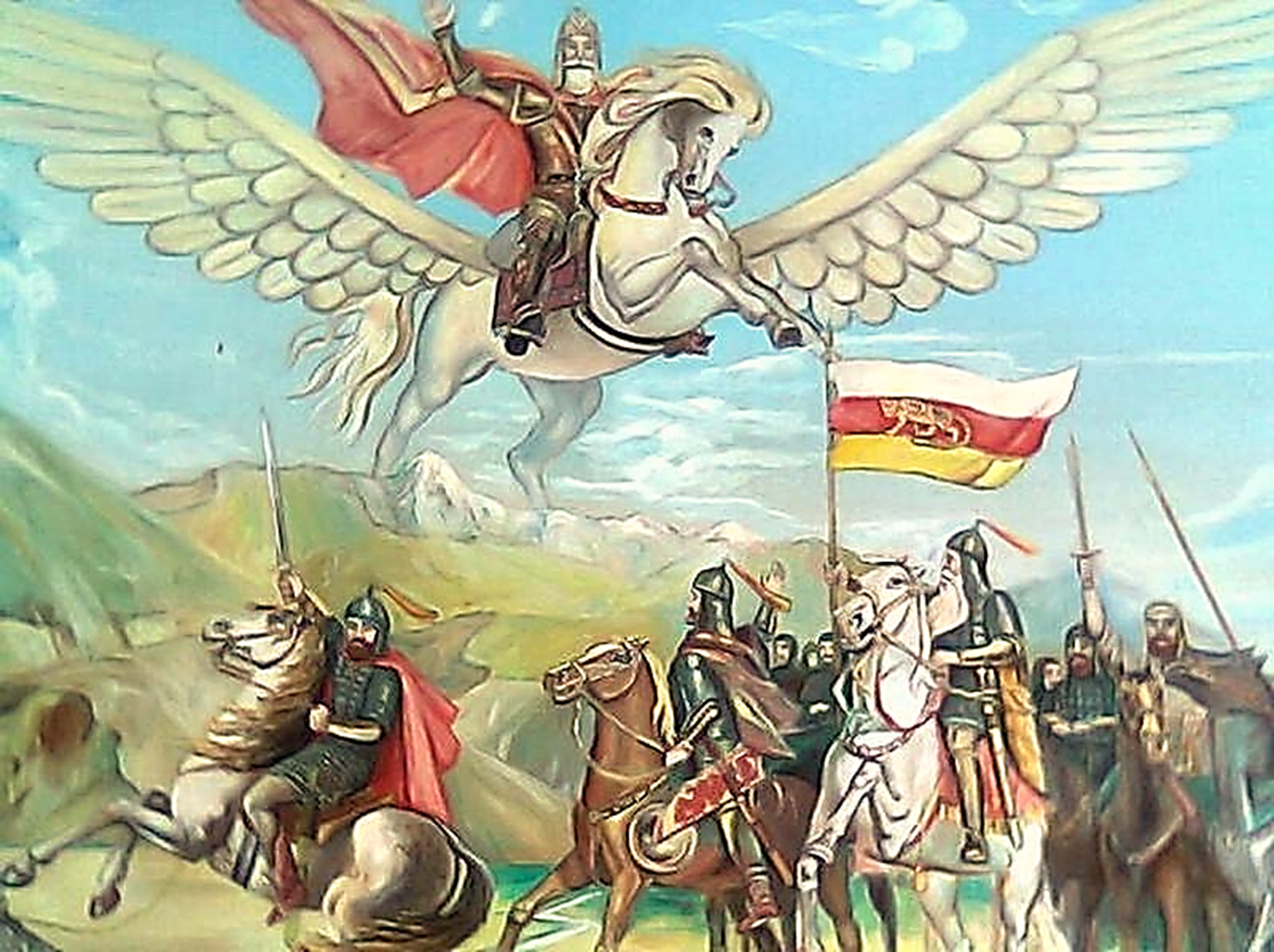 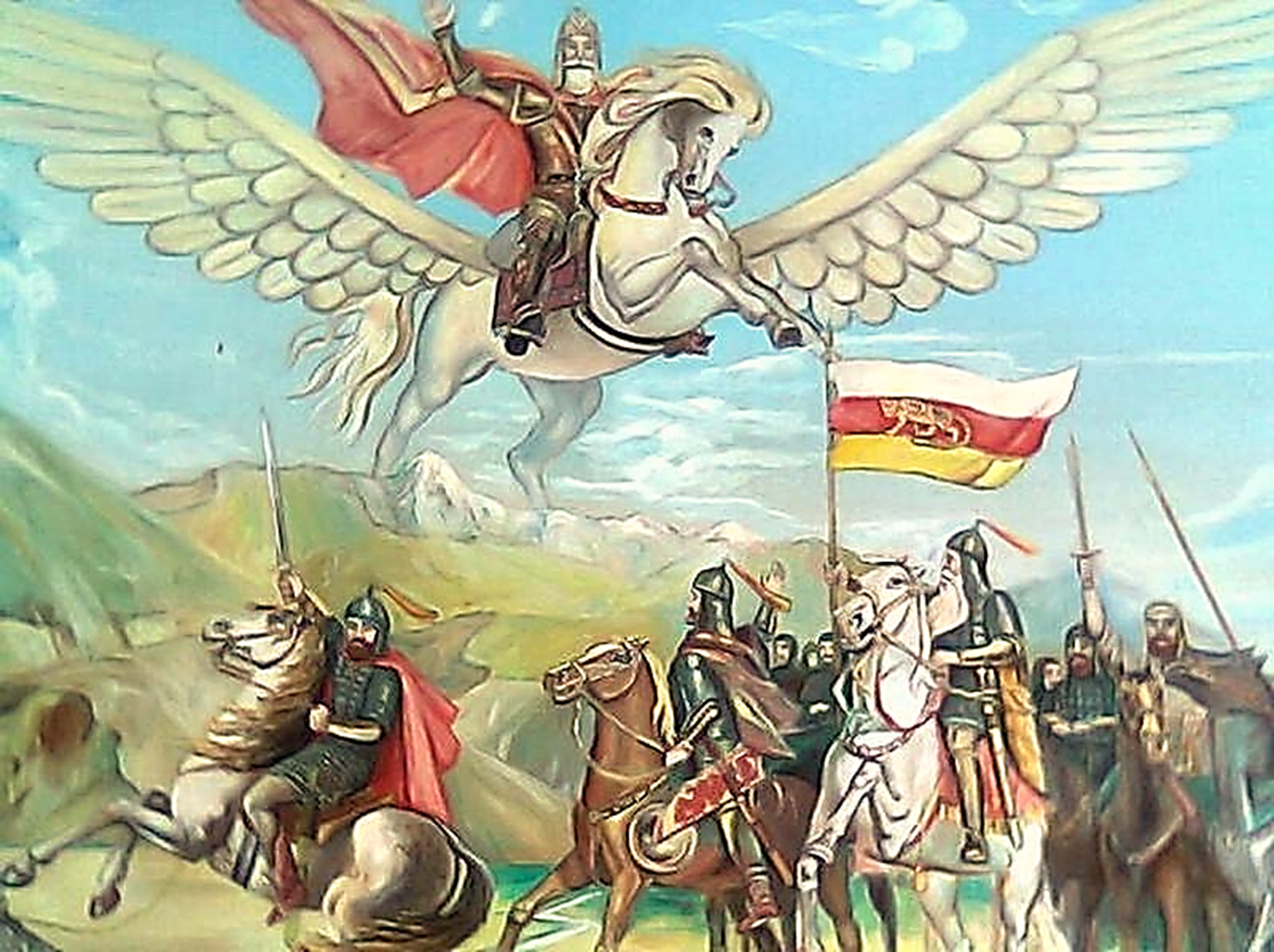 17
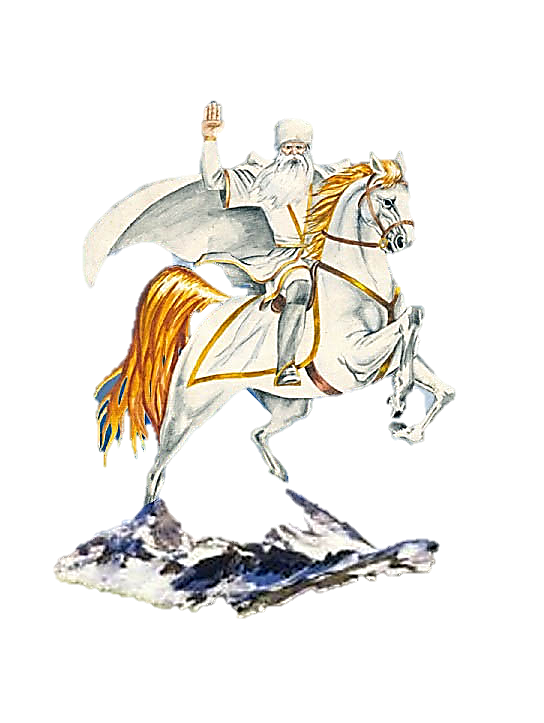 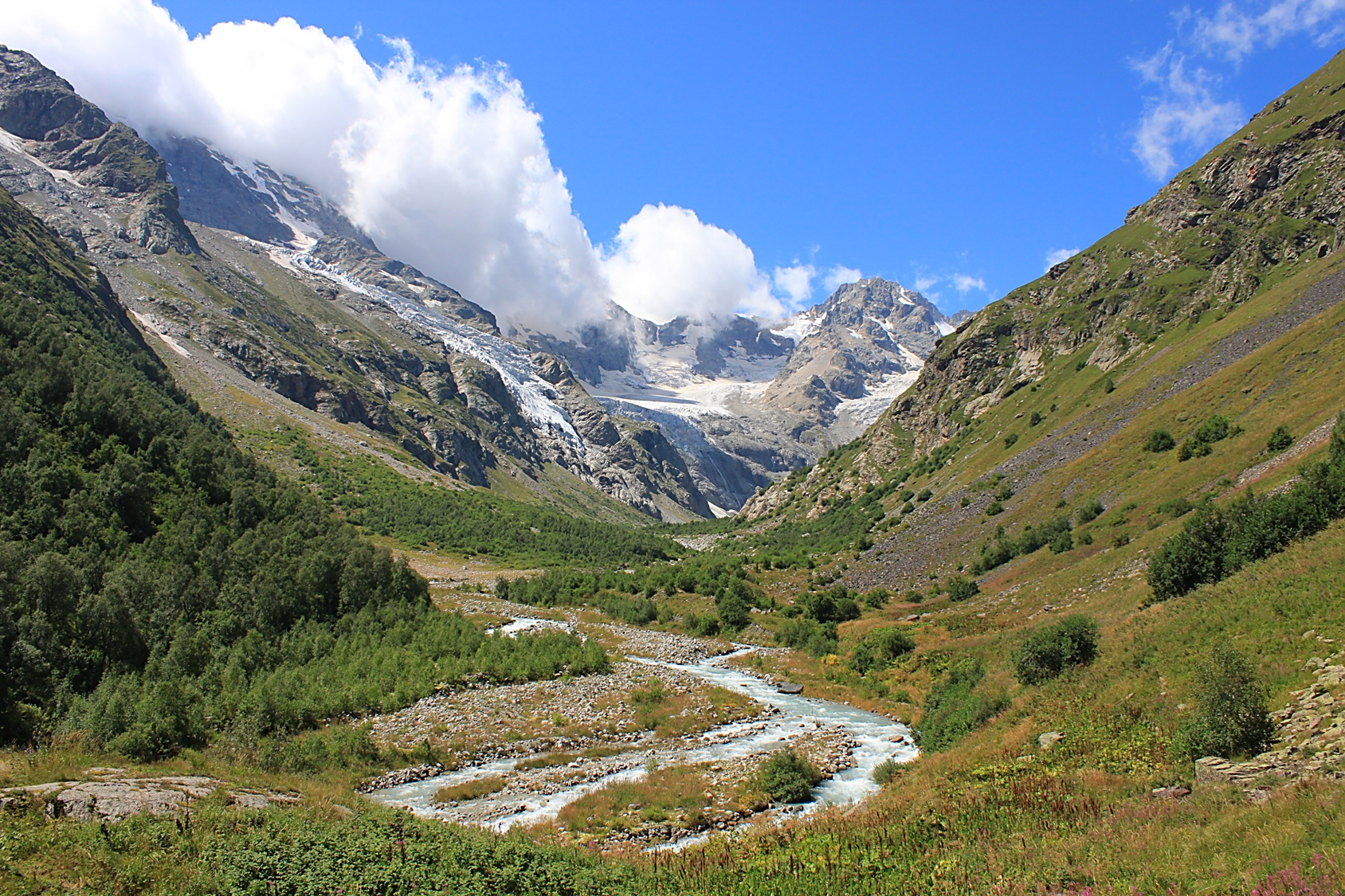 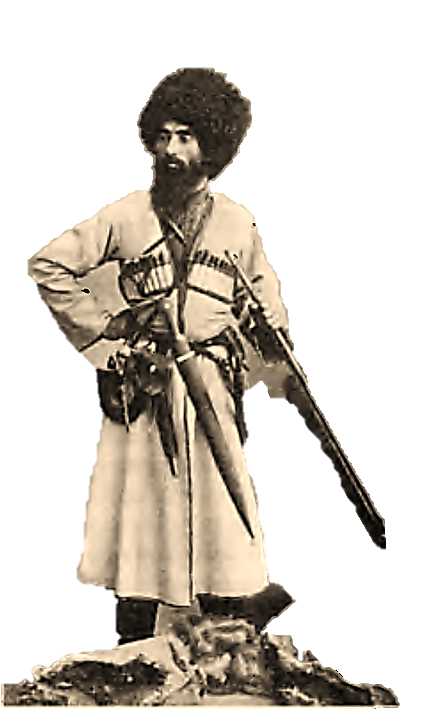 18
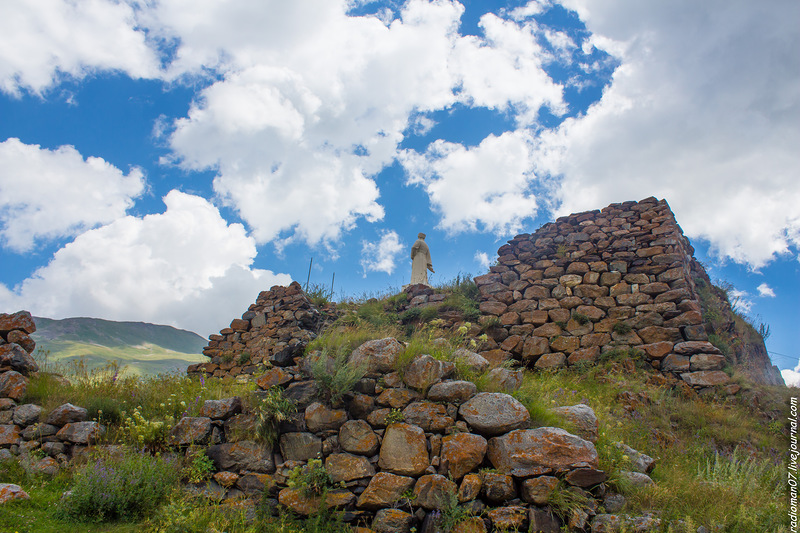 19
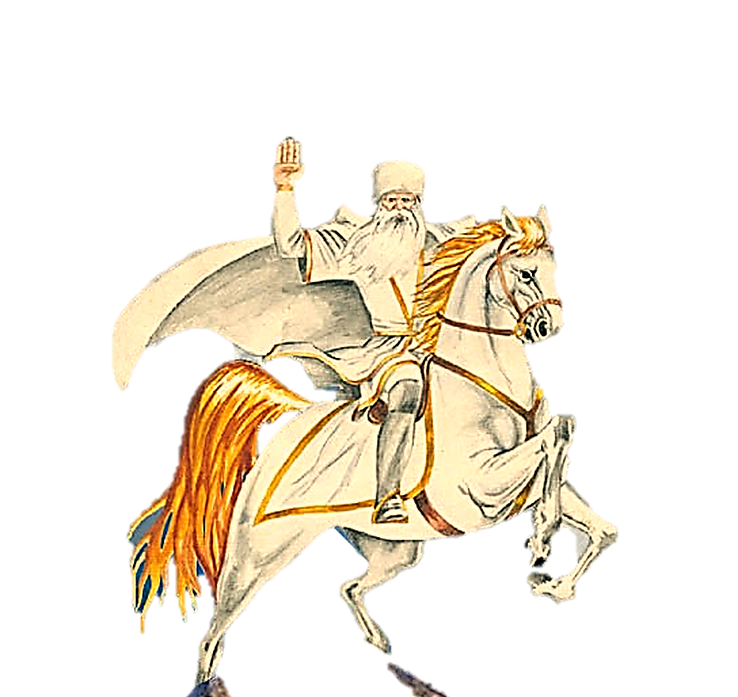 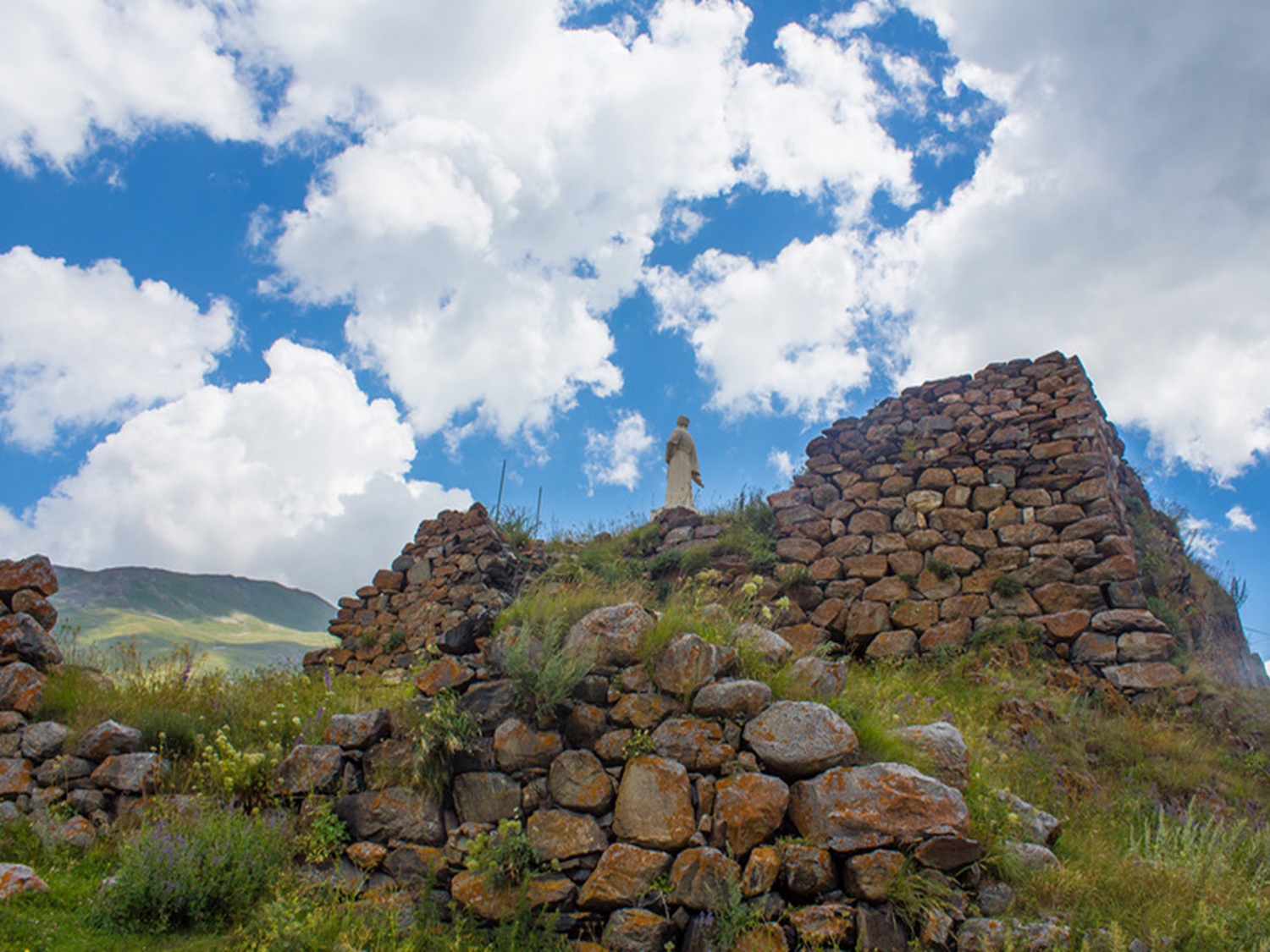 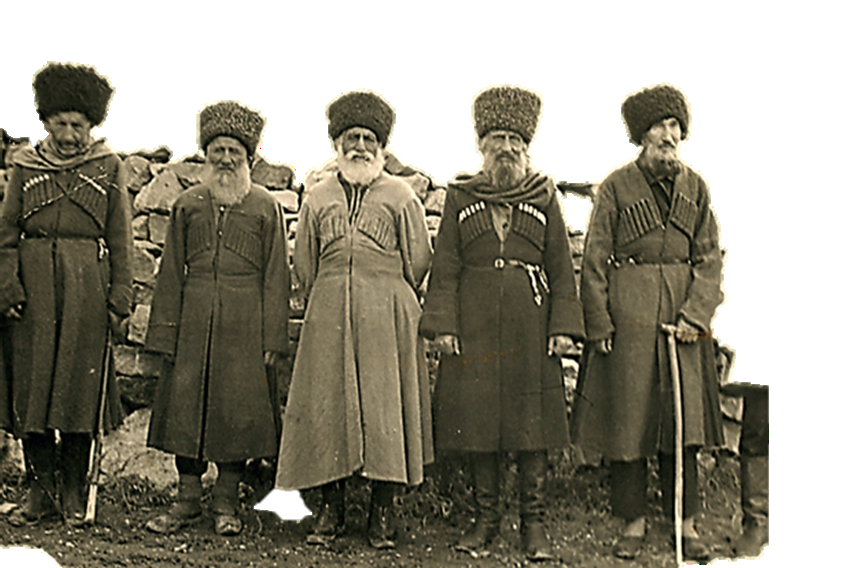 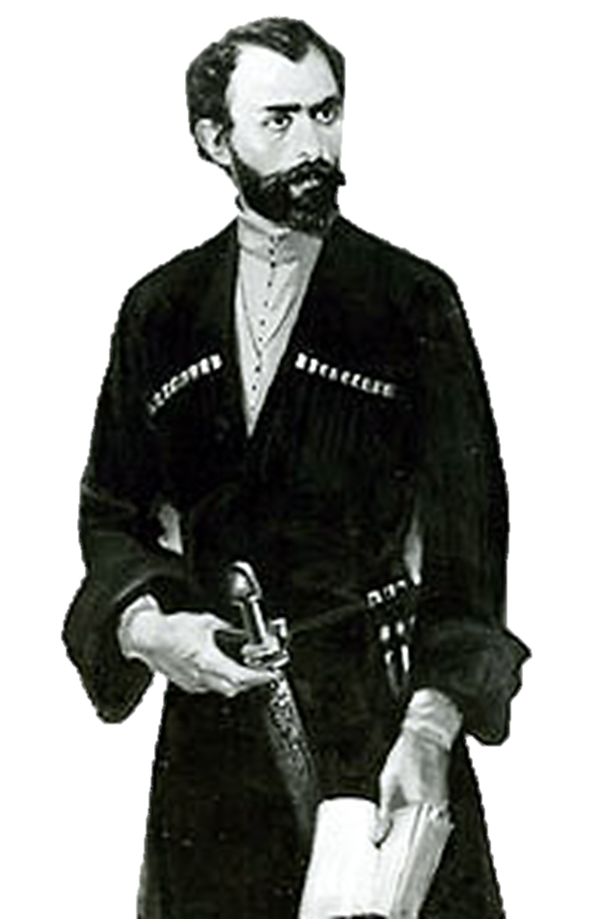 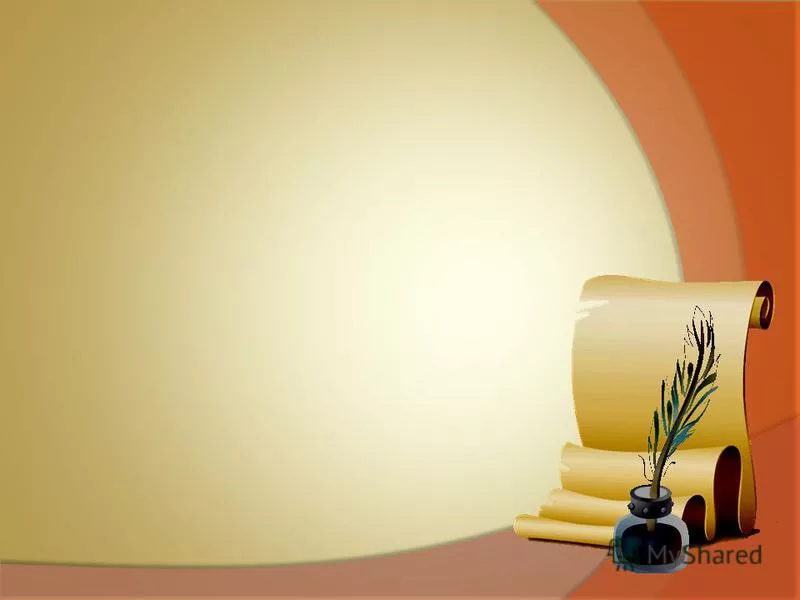 «Цы уыдзæн нæ фидæн, нæ фæстаг?»
20
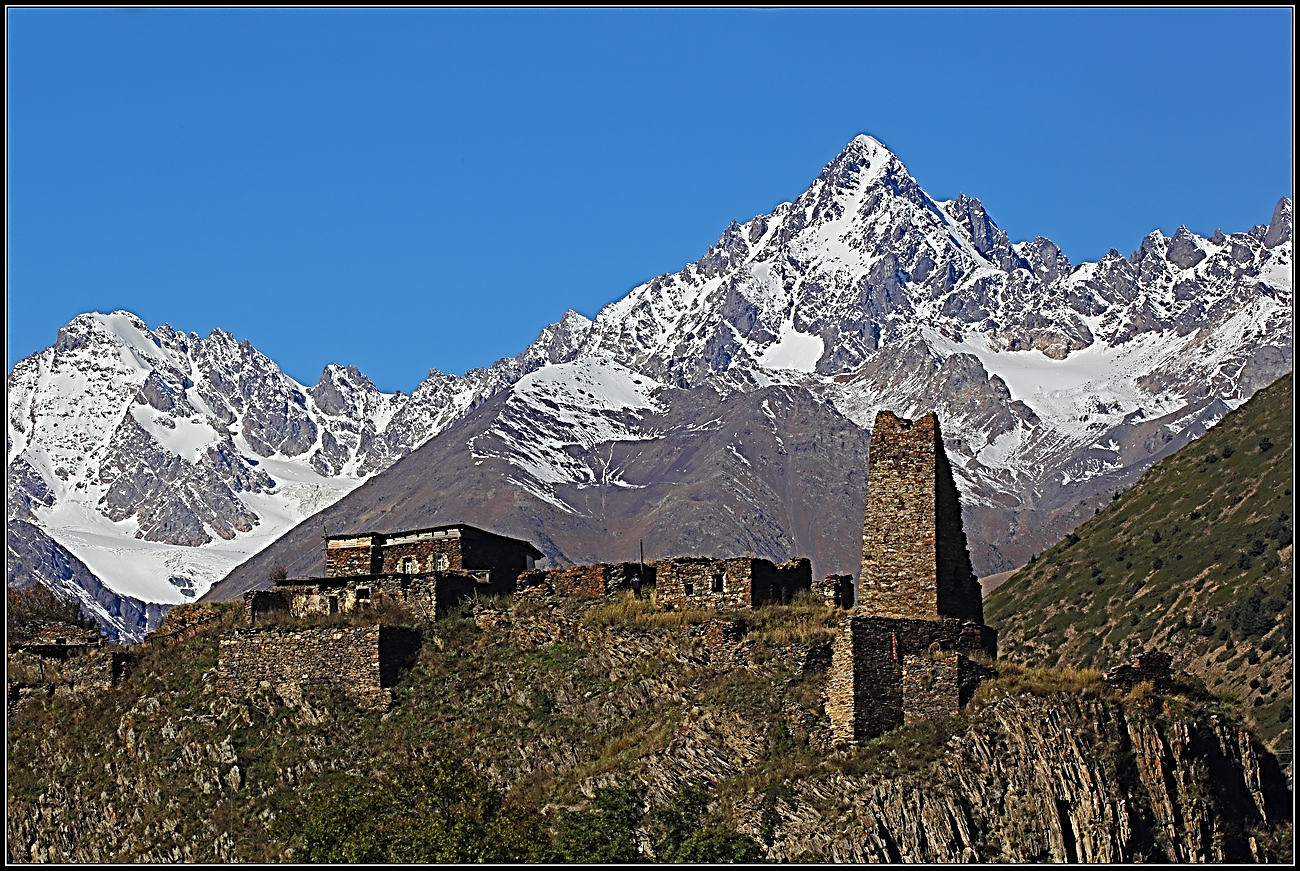 Нæ бæстæй фæхицæн дæн сонтæй.
Мæ уалдзæг æрвыстон фыдбонтæй.
Мæ цæстысыг донау мызти,
Мæ зæрдæ фырцинæй рызти…
21
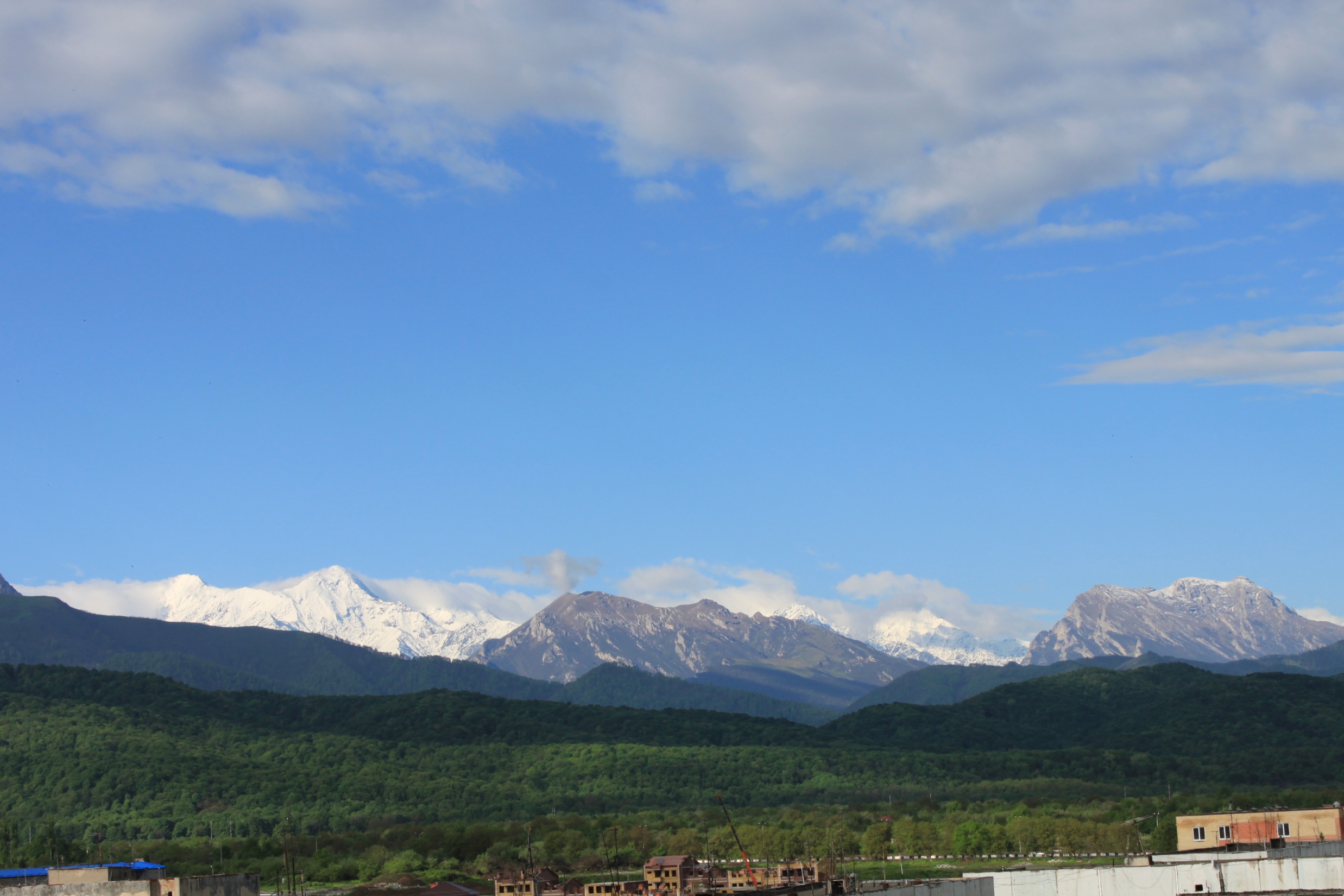 Нæ зонын мæ мады рæвдыд.
Нæ бæстæй фæхицæн дæн сонтæй.
 
Фæхæссон ма, загътон, уæддæр
Фæстæмæ мæ иунæджы сæр
Мæ Ирмæ, мæ Райгуырæн бæстæм…
Мæ цæстысыг донау мызти,
Мæ зæрдæ фырцинæй рызти…
22
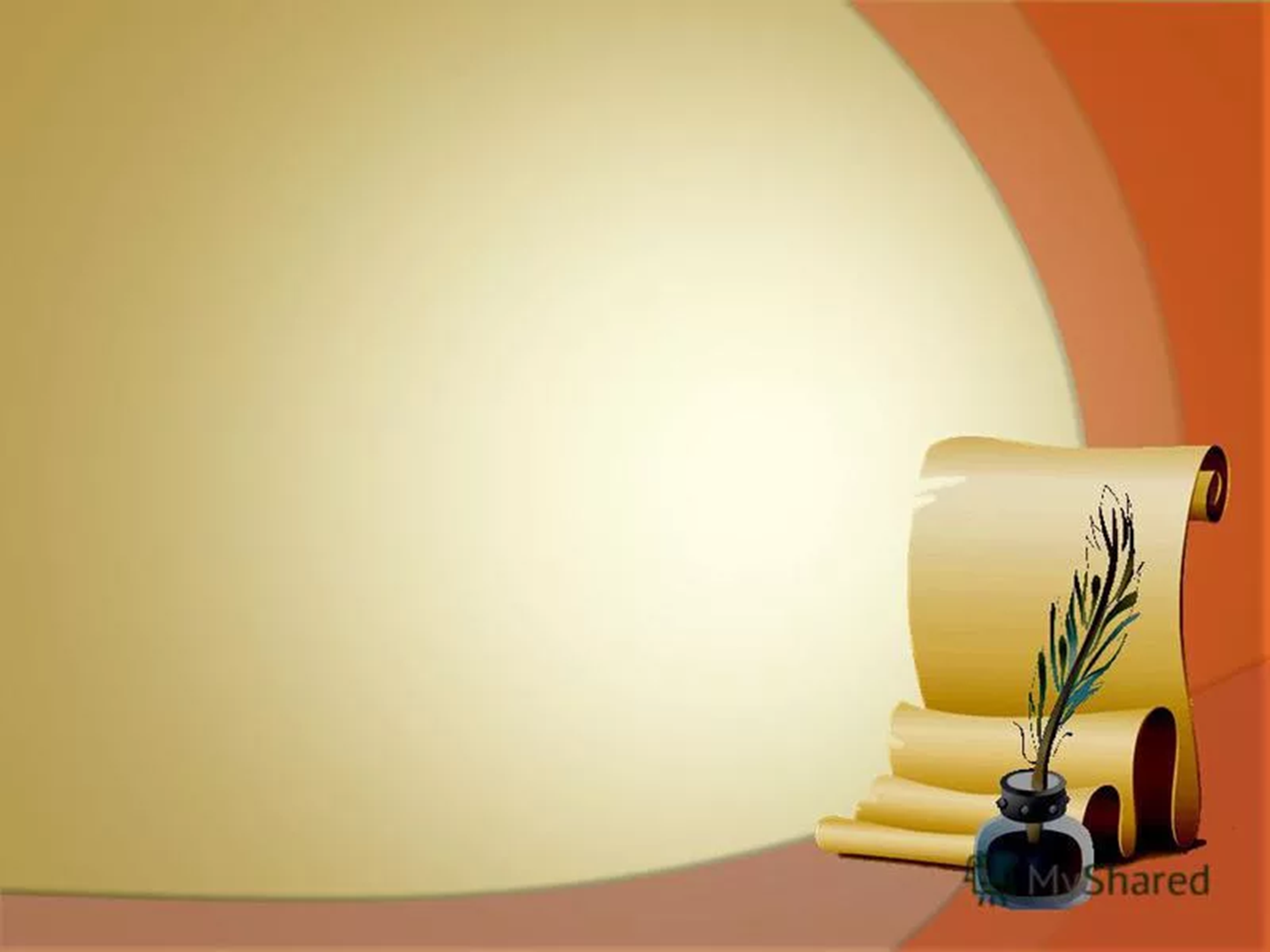 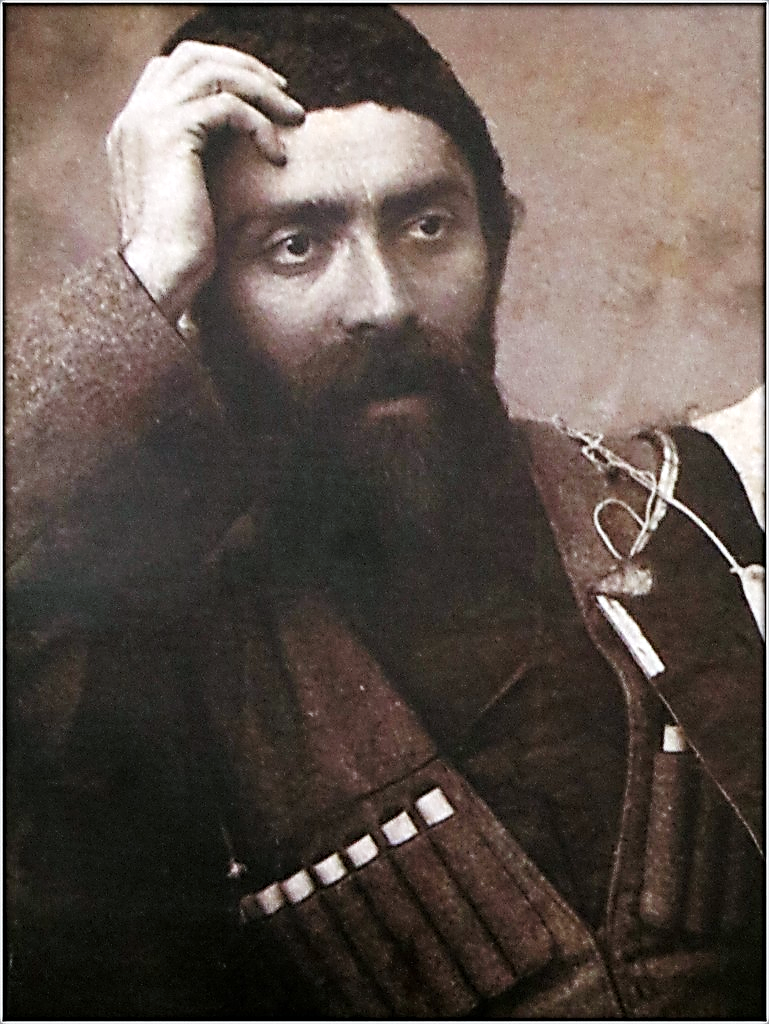 «Цы уыдзæн нæ фидæн, нæ фæстаг?»
23
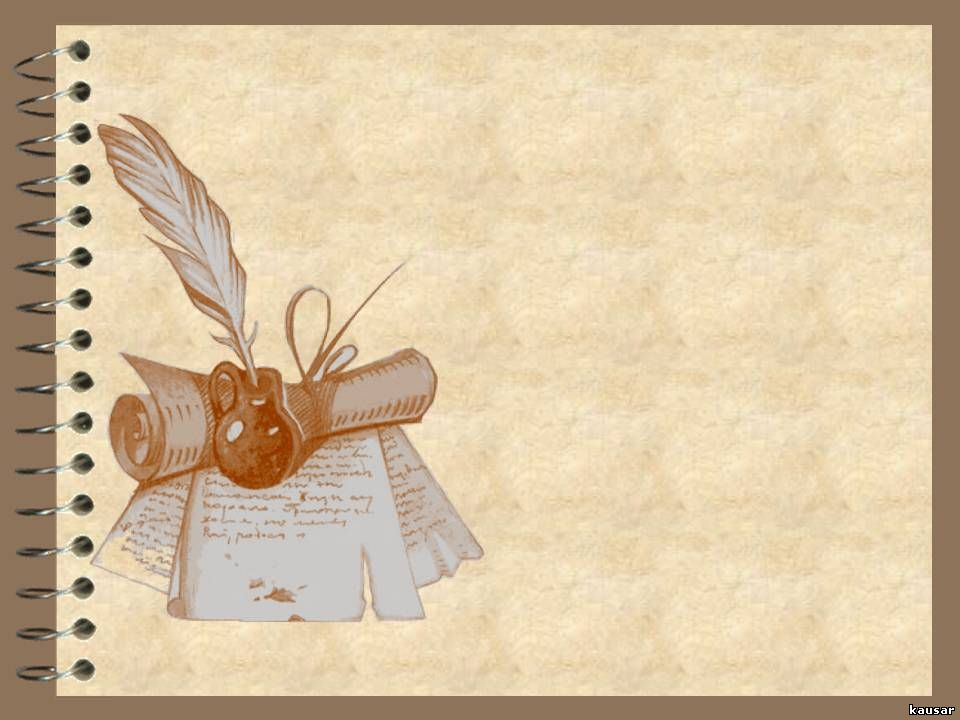 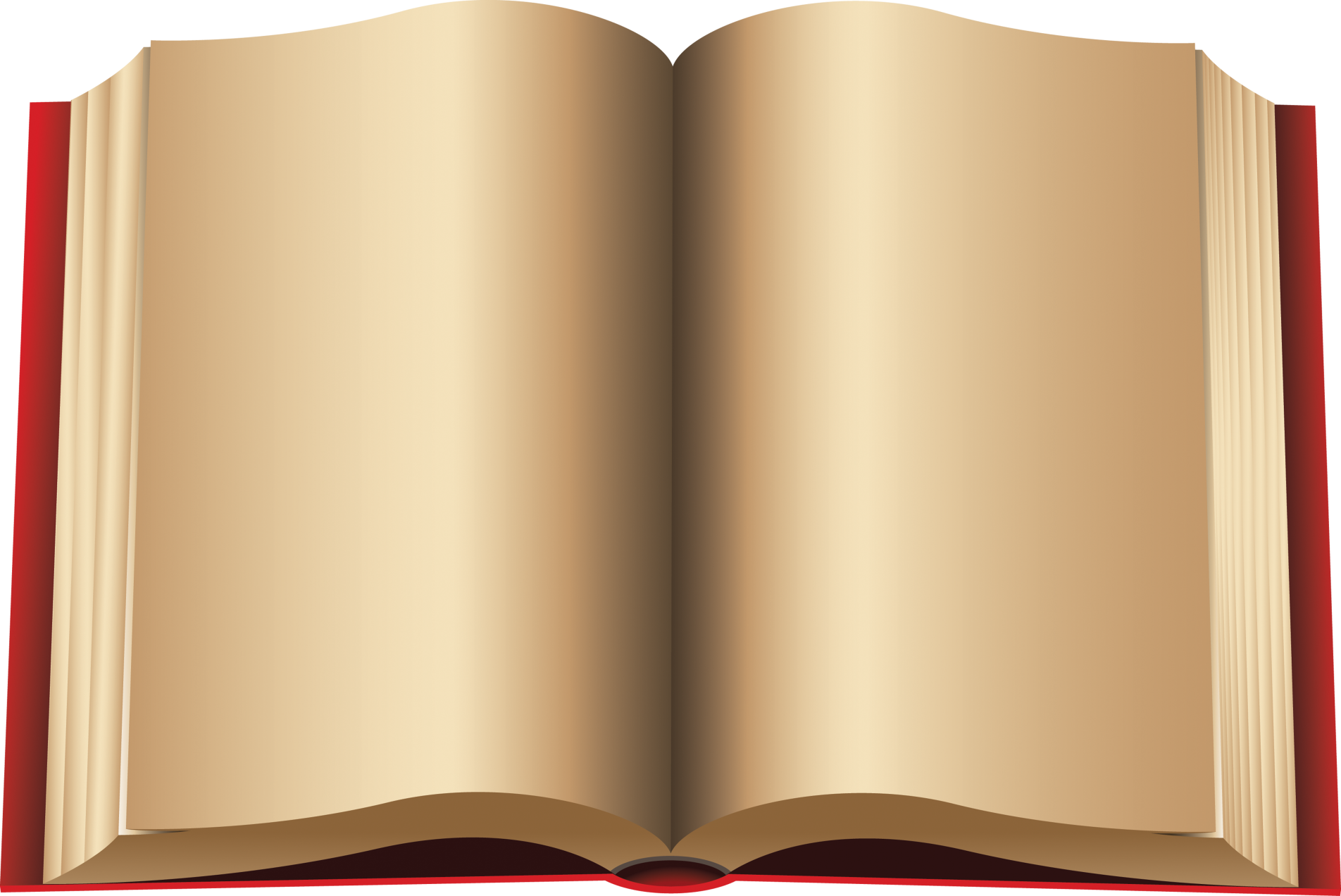 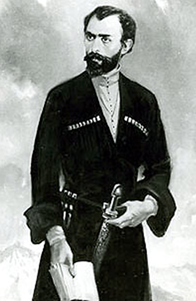 Хæдзармæ куыст

Ныффыссын хи хъуыдытæ Къостайы æмдзæвгæ «Ракæс»-мæ гæсгæ
«Цы уыдзæн нæ фидæн, нæ фæстаг?..»
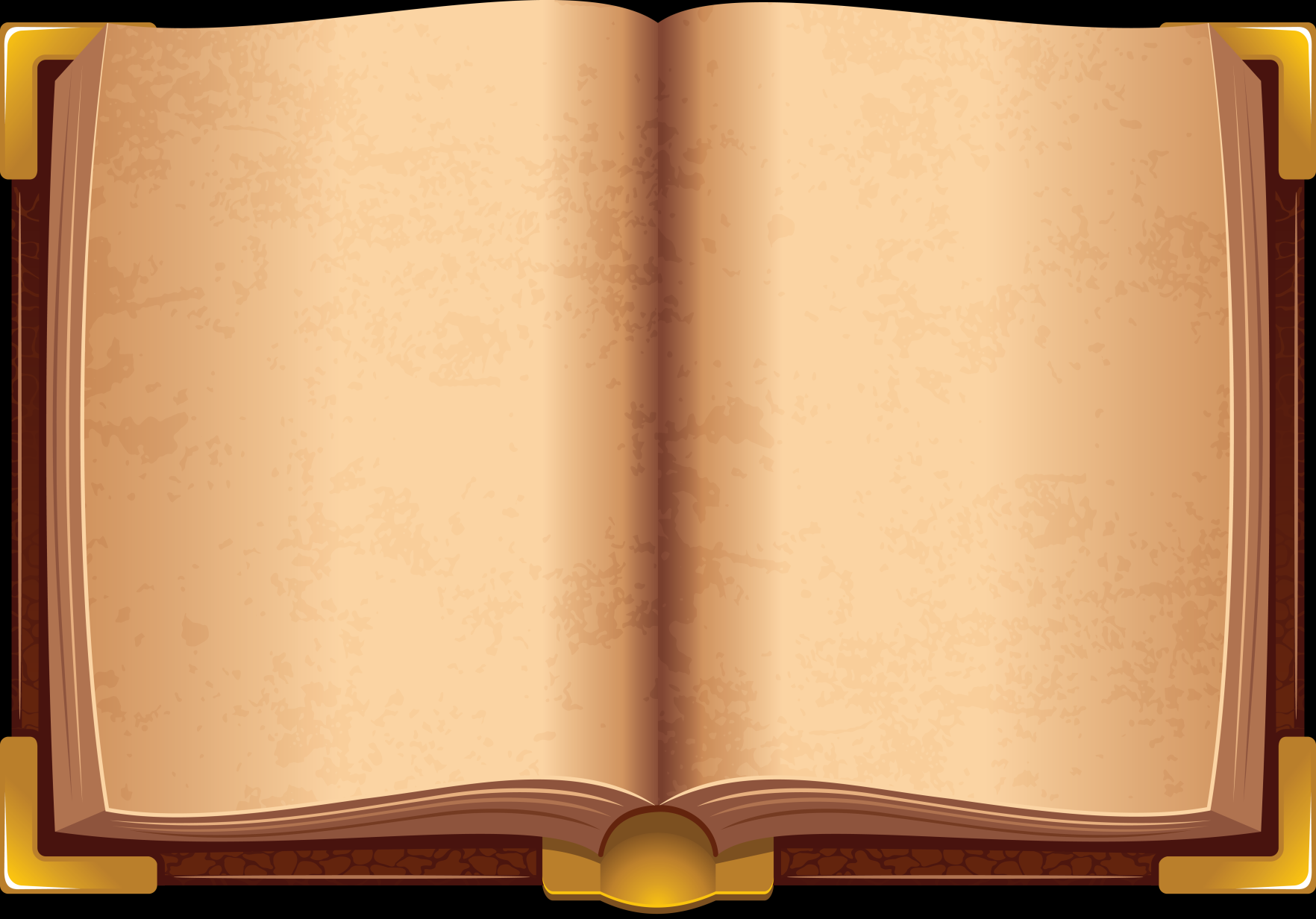 24
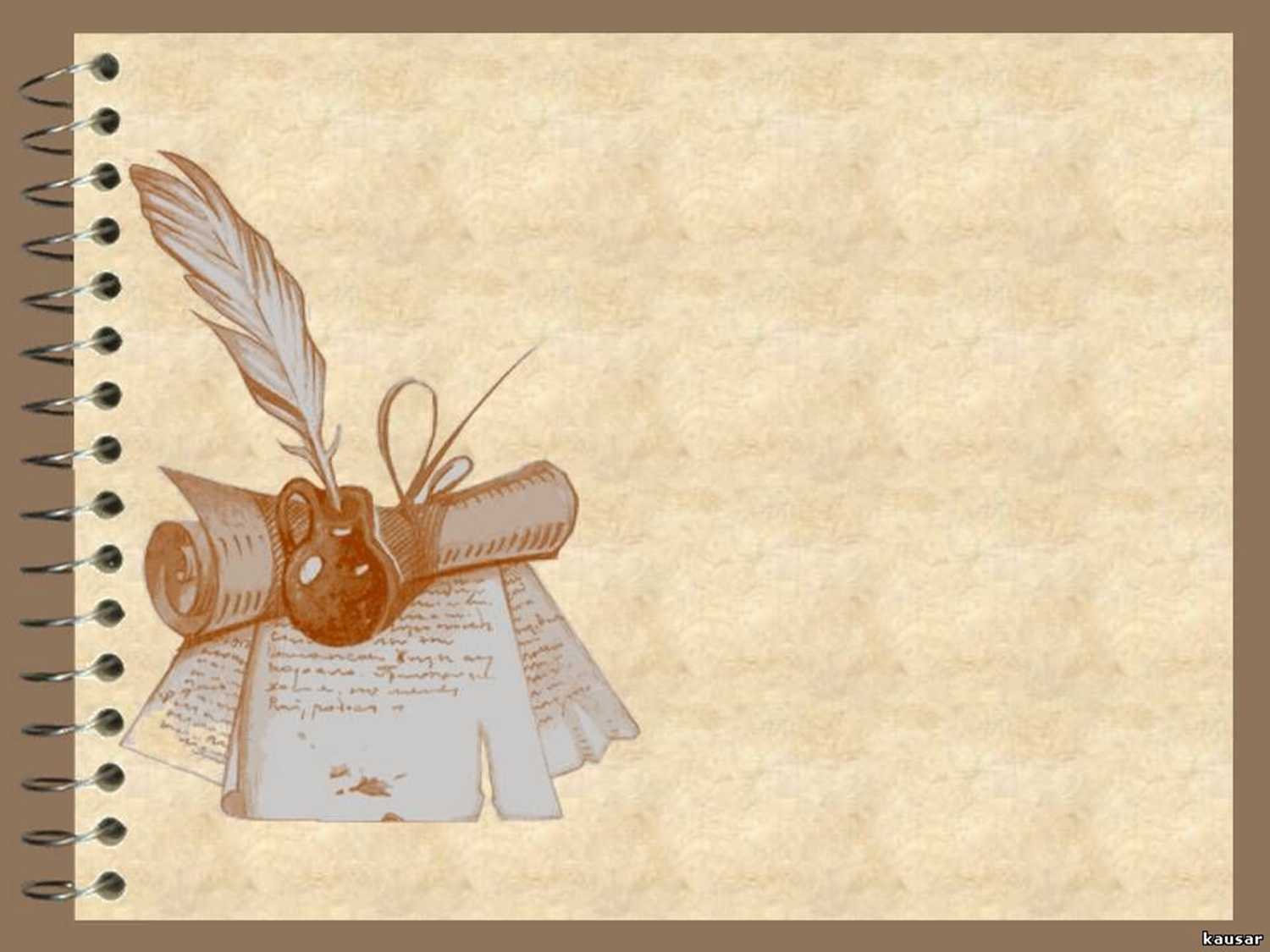 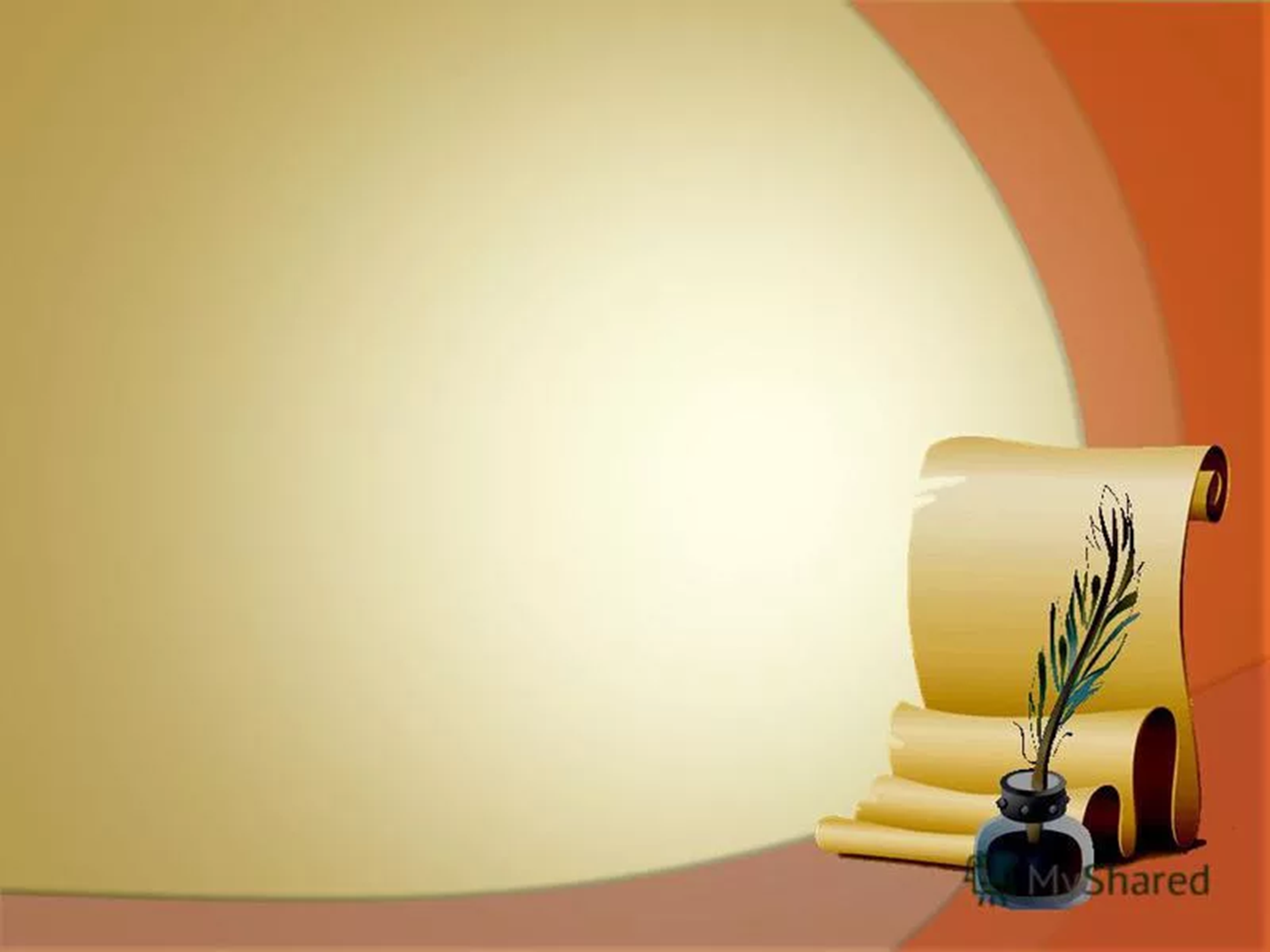 Бузныг
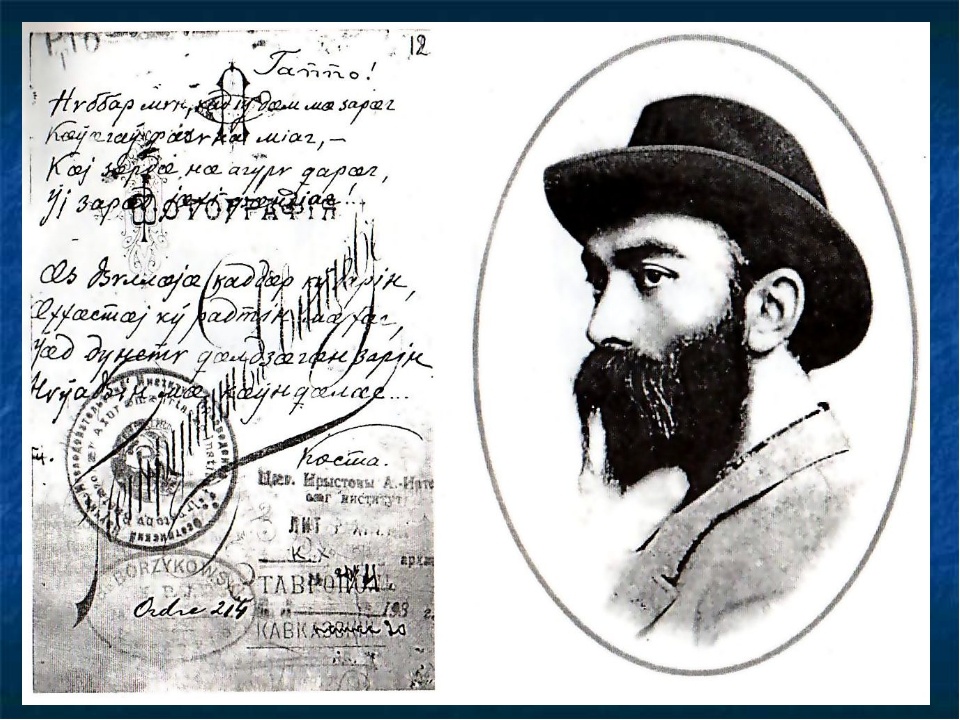 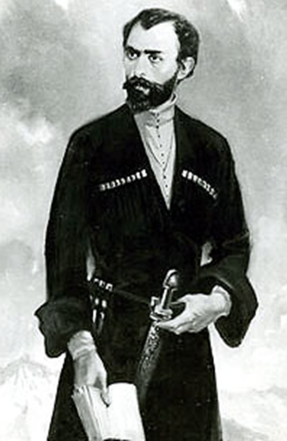 Дзæгъæл мæ ныууагъта мæ фыд,
Нæ зонын мæ мады рæвдыд, 
Нæ бæстæй фæхицæн дæн сонтæ.
Нæ бæстæй фæхицæн дæн сонтæй.
Мæ уалдзæг æрвыстон фыдбонтæй.
 
Мæ цæстысыг донау мызти,
Мæ зæрдæ фырцинæй рызти…
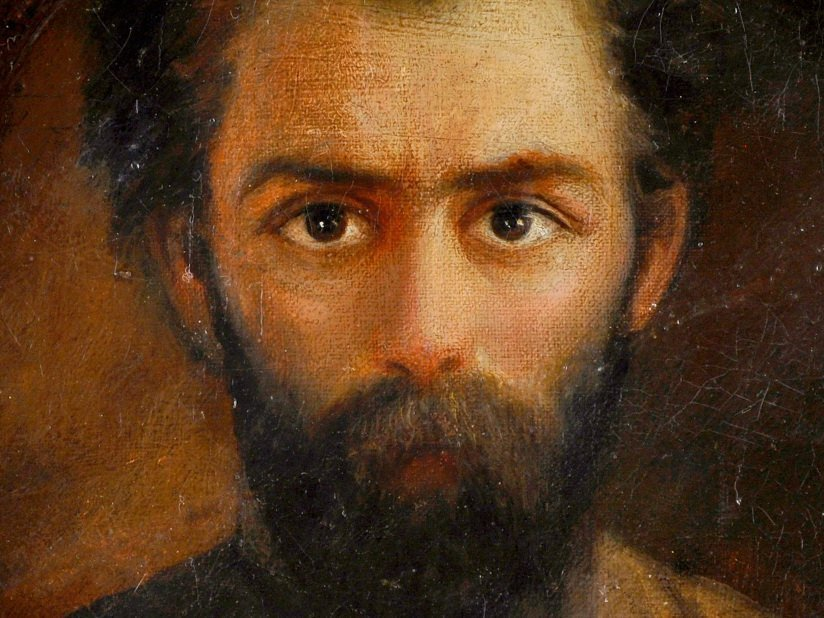